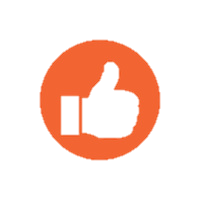 DEĞERLİ MESLEKTAŞLARIM SLAYTTA OTOMATİK GEÇİŞ MEVCUT OLUPTIKLADIĞINIZDA OTOMATİK  OLARAK HARF OLAN SAYFALARA AKTARILACAKSINIZ.
Harflere tiklayin 
Ve mesleklere ulasin
A, B, C, Ç, D, E, F, G-1-2-3, H, İ, I, K, L, M, O, Ö, 
P, R, S, Ş, T,
V.
igdir rehberlik
Ve
Arastirma merkezi
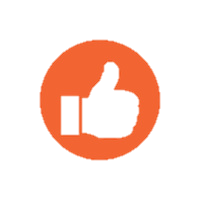 ARA
ARAP DILI VE EDEBIYATI

BESLENME VE DIYETETIK (MF-3) VE (YGS-2)

BIYOLOJI

COĞRAFYA

ÇEVRE MÜHENDISLIGI

ÇOCUK GELIŞIMI (YGS-5) VE (TM-3)

DIS HEKIMLIGI

EBELIK  (YGS-2) VE (MF-3)

ECZACILIK

ELEKTRIK ELEKTRONIK MÜHENDISLIGI

ELEKTRONIK – HABERLESME MUHENDISLIGI

ENDUSTRI MUHENDISLIGI

FELSEFE

FIZIK

FIZIK TEDAVI VE REHB. YGS-2 VE MF-3

GAZETECILIK
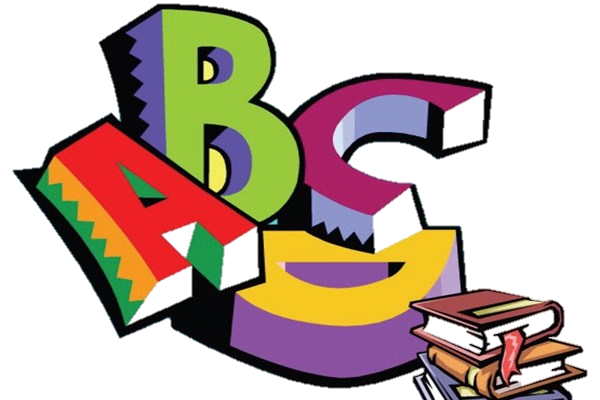 GEMI INSAATI VE MAKINELERI MUHENDISLIGI

GIDA MUHENDISLIGI –

GASTRONOMI (GASTRONOMI VE MUTFAK SANATLARI  YGS-4  VE TS-2

HALKLA ILISKILER

HUKUK

IC MIMARLIK - ILKÖGRETIM MATEMATIK ÖGRETMELIGI


IKTISAT

ILAHIYAT

INGILIZCE ÖGRETMENLIGI

INSAAT MÜHENDISLIGI

ISLETME

HARITA MUHENDISLIGI

KAMU YÖNETIMI

MADEN MUHENDISLIGI

MAKINE MIHENDISLIGI

MATEMATIK

OKUL ÖNCESI OGRETMENLIGI – ODYOLOJI YGS-2 VE MF-3
ARA
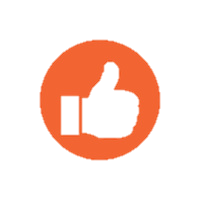 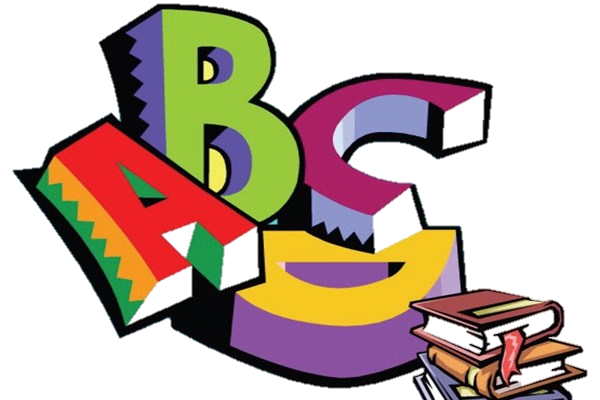 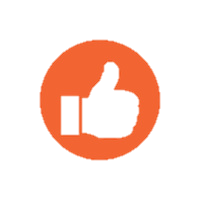 ARA
SAGLIK YÖNETIMI   YGS-6 VE TM-1

PSIKOLOJI

PDR

HEMSIRELIK (MF-3) VE (YGS-2)

SINIF ÖGRETMENLIGI

SOSYAL HIZMETLER (TM-3) VE (YGS-5)

SIYASET BILIMI VE KAMU YÖNETIMI

SOSYAL BILGILER ÖGRETMENLIGI

SOSYOLOJI

ÖZEL EGITIM ÖGRETMENLIGI

TARIH

TIP

TÜRK DILI VE EDEBIYATI

TURKÇE ÖGRETMENLIGI

ULUSLARARASI ILISKILER

VETERINERLIK

OTOMOTIV MUHENDISLIGI

ALMANCA ÖGRETMENLIGI

MALIYE

FEN BILGISI ÖGRETMENLIGI

ELEKTRIK MUHENDISLIGI
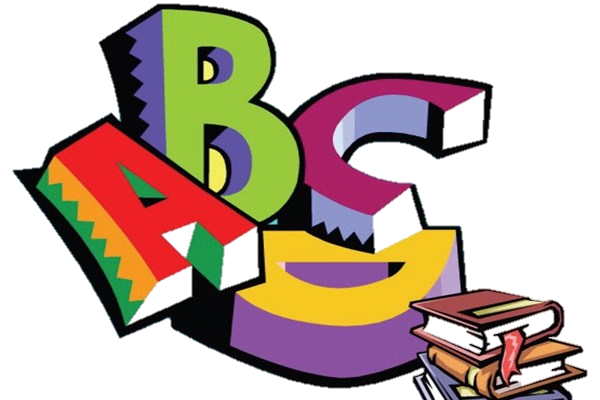 Arap dili ve edebiyatı
DIL-3
DIL-3
PROGRAMIN AMACI:
       
       Arap Dili ve Edebiyatı programında Arapça dilbilgisi, çeşitli klasik ve modern metinlerin Türkçe ’ye çevirileri, Arapça konuşma ve kompozisyon denemeleri yapılmakta ve Arap dili ve edebiyatı ile ilgili eğitim verilmektedir. 
        
       ÇALIŞMA ALANLARI:
     
       Mezunlar kütüphanelerde, müzelerde, Diyanet İşleri Başkanlığında çalışabilecekleri gibi orta dereceli okullarda (imam hatip liseleri) öğretmenlik yapabilirler. 

        EĞİTİM İÇERİĞİ:
       
       Arap dili ve edebiyatı programında Arapça dil bilgisi, çeşitli klasik ve modern Arapça metinlerin Türkçe ’ye çevirileri, Arapça konuşma ve kompozisyon denemeleri ve Arap dili ve edebiyatı ile ilgili eğitim yapılmaktadır.
553
670
670
TABAN PUAN OLUŞMAMIŞ
46,767
50,837
KAFKAS ÜNİVERSİTESİ (İ.Ö)
 TABAN PUAN: 319,056
BAŞARI SIRASI: 46.600
İSTANBUL ÜNİVERSİTESİ
 TABAN PUAN: 398,951
BAŞARI SIRASI: 15.800
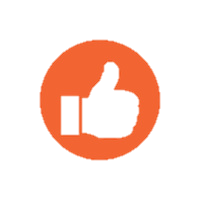 BESLENME VE DIYETETIK
YS-2
YGS-2
Programın Amacı: Beslenme ve diyetetik programının amacı, beslenme ve besinlerle ilgili bilimsel ilkelerin, sağlığın korunması ve hastalıkların iyileştirilmesi çalışmalarının uygulanması alanında çalışacak insan gücünü yetiştirmek ve bu alanda araştırma yapmaktır.

Gereken Nitelikler: Beslenme bilimi biyoloji, biyokimya, mikrobiyoloji ve besin bilimi ile yakından ilgili bir alandır. Bu nedenle, beslenme ve diyetetik alanında çalışacak kişilerin doğa bilimlerine meraklı ve bu alanda iyi yetişmiş olmaları gerekir. Ayrıca sabırlı, başkaları ile işbirliği yapabilen, düşüncelerini başkalarına aktarıp onları etkileyebilen kimseler bu alanda başarılı olabilirler.

Çalışma Alanları: Mezunların çalışma alanları dört grupta toplanabilir:
1. Diyetisyen olarak sağlık kuruluşlarında yataklı tedavi kurumları diyetisyenliği ve halk sağlığı diyetisyenliği yapabilirler.2. Toplu beslenme yapan kuruluşlarda çalışabilirler.3. Beslenme eğitimcisi ve öğretmen olarak eğitim kurumlarında çalışabilirler.4. Araştırma ve endüstri kuruluşlarında görev alabilirler.
Diyetisyenlik ülkemizde yeni gelişen bir meslek alanıdır.

Okullarda, sosyal hizmet kurumlarında, hastanelerde, kamu ve endüstri kuruluşlarında vb yerlerde diyetisyenin çalışmalarından yararlanma eğilimi artmaktadır. Bu nedenle iyi yetişmiş bir diyetisyenin iş bulma sorunu olmayabilir.
1.189
1.349
1.191
69,619
TABAN PUAN OLUŞMAMIŞ
80,350
AĞRI İBRAHİM ÇEÇEN ÜNİV.(İ.Ö)
 TABAN PUAN: 395,795
BAŞARI SIRASI: 105.000
SELÇUK ÜNİVERSİTESİ
 TABAN PUAN: 439,685
BAŞARI SIRASI: 56.400
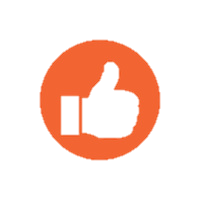 BESLENME VE DIYETETIK
MF-3
MF-3
Programın Amacı: Beslenme ve diyetetik programının amacı, beslenme ve besinlerle ilgili bilimsel ilkelerin, sağlığın korunması ve hastalıkların iyileştirilmesi çalışmalarının uygulanması alanında çalışacak insan gücünü yetiştirmek ve bu alanda araştırma yapmaktır.

Gereken Nitelikler: Beslenme bilimi biyoloji, biyokimya, mikrobiyoloji ve besin bilimi ile yakından ilgili bir alandır. Bu nedenle, beslenme ve diyetetik alanında çalışacak kişilerin doğa bilimlerine meraklı ve bu alanda iyi yetişmiş olmaları gerekir. Ayrıca sabırlı, başkaları ile işbirliği yapabilen, düşüncelerini başkalarına aktarıp onları etkileyebilen kimseler bu alanda başarılı olabilirler.

Çalışma Alanları: Mezunların çalışma alanları dört grupta toplanabilir:
1. Diyetisyen olarak sağlık kuruluşlarında yataklı tedavi kurumları diyetisyenliği ve halk sağlığı diyetisyenliği yapabilirler.2. Toplu beslenme yapan kuruluşlarda çalışabilirler.3. Beslenme eğitimcisi ve öğretmen olarak eğitim kurumlarında çalışabilirler.4. Araştırma ve endüstri kuruluşlarında görev alabilirler.
Diyetisyenlik ülkemizde yeni gelişen bir meslek alanıdır.

Okullarda, sosyal hizmet kurumlarında, hastanelerde, kamu ve endüstri kuruluşlarında vb yerlerde diyetisyenin çalışmalarından yararlanma eğilimi artmaktadır. Bu nedenle iyi yetişmiş bir diyetisyenin iş bulma sorunu olmayabilir.
15.565
1.325
1.460
69,619
TABAN PUAN OLUŞMAMIŞ
80,350
GÜMÜŞHANE ÜNİVERSİTESİ
 TABAN PUAN: 374,754
BAŞARI SIRASI: 65.900
HACETTEPE ÜNİVERSİTESİ
 TABAN PUAN: 434,664
BAŞARI SIRASI: 28.700
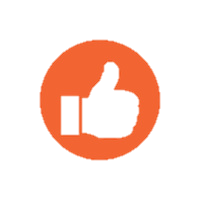 BIYOLOJI
MF-2
MF-2
PROGRAMIN AMACI:    
  
     Canlıların, yeryüzünde dağılımı, anatomisi, fizyolojisi üzerinde eğitim ve araştırma yapılır. 
 
      GEREKEN NİTELİKLER:       
     
      Biyoloji alanında çalışacak kimse, meraklı bir gözlemci, sabırlı bir araştırmacı olmalıdır.

        
      ÇALIŞMA VE İŞ BULMA OLANAKLARI:

      Sağlık Bakanlığı ve SSK’ya bağlı hastanelerde, üniversitelerin tıp fakültelerinde, hidrobiyoloji araştırma merkezlerinde, Çevre, Orman, Tarım ve Köy İşleri Bakanlıklarına bağlı kuruluşlarda, özel sektörde, ilaç ve besin endüstrisinde çalışılabilir. Ayrıca biyoloji mezunları formasyon alarak liselerde öğretmenlik yapabilirler.
1.693
2.060
3.108
86,270
TABAN PUAN OLUŞMAMIŞ
69,839
R.T. ERDOĞAN ÜNİVERSİTESİ
 TABAN PUAN: 221,167
BAŞARI SIRASI: 277.000
ORTADOĞU TEKNİK ÜNİV.
 TABAN PUAN: 381,680
BAŞARI SIRASI: 62.500
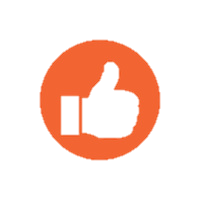 COGRAFYA
TS-1
TS-1
PROGRAMIN AMACI   
Coğrafya programının amacı, , doğal çevrenin özellikleri ile çevre-insan ilişkileri, nüfus dağılımı ve ekonomik etkinlikler gibi konularda eğitim yapmaktır. 

GEREKEN NİTELİKLER 
Coğrafya alanında çalışmak isteyen bir kimsenin genel akademik yeteneğe, coğrafya yanında, biyoloji, jeoloji gibi doğal; sosyoloji, tarih gibi toplum bilimlerine ilgi duyması, doğayı incelemeye istekli olması gerekir. 

ÇALIŞMA ALANLARI 
Coğrafya programı mezunları, Ortaöğretim Alan Öğretmenliği Tezsiz Yüksek Lisans eğitimini tamamladıkları taktirde ortaöğretim kurumlarında veya dershanelerde coğrafya, ilköğretim okullarında sosyal bilgiler öğretmeni olarak görev alabilirler Bunun dışında, yüksek lisans öğrenimi yapanlar, Meteoroloji İşleri Genel Müdürlüğü, Harita Genel Müdürlüğü, MTA, Elektrik İşleri Etüd İdaresi, DSİ, Karayolları Genel Müdürlüğü gibi kuruluşlarda ve çeşitli bakanlıklarda çalışabilirler. Ancak, bu kuruluşlardaki teknik eleman kadrolarının sayısının kısıtlı olduğu gözden kaçırılmamalıdır.
2.699
2.795
2.945
---
---
---
ARDAHAN ÜNİVERSİTESİ
 TABAN PUAN: 332,175
BAŞARI SIRASI: 99.700
ANKARA ÜNİVERSİTESİ
 TABAN PUAN: 390,456
BAŞARI SIRASI: 27.400
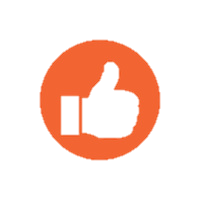 ÇEVRE MÜHENDISLIGI
MF-4
MF-4
PROGRAMIN AMACI:    
     Çevre mühendisliği programı, hava, su, toprak gibi doğal kaynakların en iyi biçimde kullanılması, bunların kirlenmesine neden olan etkenlerin kaynaklarında kontrolü ve yok edilmesi, kirlenmenin yol açtığı estetik ve ekonomik kayıpların önlenerek insan sağlığına ve refahına uygun çevre koşullarının yaratılması konularında eğitim yapar. . 
 
      GEREKEN NİTELİKLER:       
      Çevre mühendisliği programına girmek isteyenlerin yaratıcı, araştırıcı, azimli, üstün bir genel akademik yeteneğe sahip; matematik, fizik, kimya ve biyoloji gibi fen dersleri yanında ekonomi, sosyoloji gibi sosyal alanlara da ilgili ve bu alanlarda başarılı, daha iyi ve sağlıklı bir çevre yaratabilmek için mücadele verecek kişiler olması gerekir. 
        
      ÇALIŞMA VE İŞ BULMA OLANAKLARI:
          Çevre mühendisliği çağımızın sorunu olan çevre kirlenmesini önlemeyi hedef aldığı ve doğrudan insan sağlığını ve refahını korumayı amaçladığı için, önümüzdeki yıllarda daha da önem kazanacaktır. Çevre mühendislerinin çoğu planlamacı olarak Bayındırlık ve İskân, Kültür, Ulaştırma, Sanayi ve Ticaret Bakanlığı, Karayolları Genel Müdürlüğü, DSİ, İller Bankası, belediyeler, Tarım, Orman ve Köy İşleri Bakanlıkları gibi kamu kuruluşlarında görev alabilirler. Sağlık Bakanlığı Merkez ve İl teşkilatlarında ve Başbakanlığa bağlı olan Çevre Genel Müdürlüğünde çevre mühendislerine büyük gereksinim duyulmaktadır. Özel çalışanlar yukarıda belirtilen kamu kurumları, Belediyeler ya da kişi ve firmaların araştırma ve planlama işlerini yapabilmekte, İller Bankası ve Belediyelerce ihaleye çıkarılan şehir imar planlarını hazırlamaktadırlar. Ayrıca uzmanlaştıkları konulara göre ulaşım, tarihsel çevre, doğal çevre ve turizm planlaması konularında çeşitli iş alanları bulunmaktadır.
3.278
2.968
3.288
81.240
57.112
66.137
BİTLİS EREN ÜNİVERSİTESİ
KONTENJAN DOLMADIĞI İÇİN TABAN PUAN OLUŞMAMIŞ
ORTADOĞU TEKNİK ÜNİV.
 TABAN PUAN: 404,570
BAŞARI SIRASI: 46.200
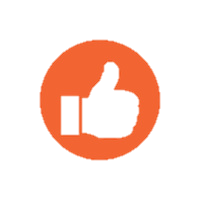 ÇOCUK GELISIMI
YGS-5
YGS-5
PROGRAMIN AMACI:
Çocukların sağlık, gelişim, beslenme ve eğitimi konusunda bilgili olan; onların zihinsel, bedensel, duygusal ve toplumsal gelişmelerine yardımcı olmak için eğitim programları hazırlama ve uygulama, ana – babalara çocuklarına ilişkin sorunlarında yol gösterme ve rehberlik çalışmaları düzenleme konularında çalışacak eleman yetiştiren bir bölümdür.
ÇALIŞMA ALANLARI:
Sağlık Bakanlığı ve MEB’e bağlı yuva ve kreşlerde çocuk gelişimi elemanı, hastanelerde yatan çocukların eğitim ve eğlence etkinliklerini sağlayan yardımcı hastane elemanı; çocuk hastanesi ve ana – çocuk sağlığı merkezlerinde sağlam çocuğun fiziki ve ruhsal gelişiminin incelenmesinde danışman,  televizyon ve radyo çocuk programları yapımcısı, çocuk kitapları ve benzeri materyal hazırlamada kitle haberleşme danışmanı olarak çalışabilirler. Çalışma alanı ve kurum çeşidinin fazla olması iş bulmayı kolaylaştırmaktadır.
MESLEĞİN GEREKTİRDİĞİ ÖZELLİKLER: 
Çocukları sevme ve onlarla beraber olmaktan sıkılmaması Çocukların duygularını anlayabilmesi Hoşgörülü ve sabırlı olması, insanlarla iyi iletişim kurması Gelişim psikolojisine ilgi duyması Kendini geliştirme konusunda istekli ve yaratıcı olması gerekir.
638
925
855
TABAN PUAN OLUŞMAMIŞ
TABAN PUAN OLUŞMAMIŞ
65,564
KIRIKLARELİ ÜNİVERSİTESİ
 TABAN PUAN: 364,871
BAŞARI SIRASI: 228.000
AHİ EVRAN ÜNİVERSİTESİ
 TABAN PUAN: 382,189
BAŞARI SIRASI: 170.000
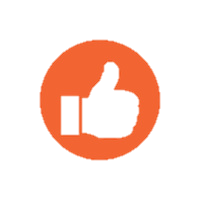 ÇOCUK GELISIMI
TM-3
TM-3
PROGRAMIN AMACI:
Çocukların sağlık, gelişim, beslenme ve eğitimi konusunda bilgili olan; onların zihinsel, bedensel, duygusal ve toplumsal gelişmelerine yardımcı olmak için eğitim programları hazırlama ve uygulama, ana – babalara çocuklarına ilişkin sorunlarında yol gösterme ve rehberlik çalışmaları düzenleme konularında çalışacak eleman yetiştiren bir bölümdür.
ÇALIŞMA ALANLARI:
Sağlık Bakanlığı ve MEB’e bağlı yuva ve kreşlerde çocuk gelişimi elemanı, hastanelerde yatan çocukların eğitim ve eğlence etkinliklerini sağlayan yardımcı hastane elemanı; çocuk hastanesi ve ana – çocuk sağlığı merkezlerinde sağlam çocuğun fiziki ve ruhsal gelişiminin incelenmesinde danışman,  televizyon ve radyo çocuk programları yapımcısı, çocuk kitapları ve benzeri materyal hazırlamada kitle haberleşme danışmanı olarak çalışabilirler. Çalışma alanı ve kurum çeşidinin fazla olması iş bulmayı kolaylaştırmaktadır.
MESLEĞİN GEREKTİRDİĞİ ÖZELLİKLER: 
Çocukları sevme ve onlarla beraber olmaktan sıkılmaması Çocukların duygularını anlayabilmesi Hoşgörülü ve sabırlı olması, insanlarla iyi iletişim kurması Gelişim psikolojisine ilgi duyması Kendini geliştirme konusunda istekli ve yaratıcı olması gerekir.
641
674
1.031
TABAN PUAN OLUŞMAMIŞ
TABAN PUAN OLUŞMAMIŞ
65,564
İNÖNÜ ÜNİVERSİTESİ
 TABAN PUAN: 371,919
BAŞARI SIRASI: 98.000
HACETTEPE ÜNİVERSİTESİ
 TABAN PUAN: 399,078
BAŞARI SIRASI: 56.200
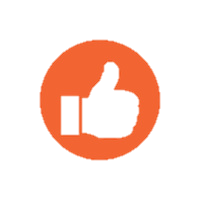 DIS HEKIMLIGI
MF-3
MF-3
PROGRAMIN AMACI:    
     Diş hekimliği programı, ağız boşluğunun ve diş sağlığının korunması, diş ve diş etleri hastalıklarının tedavisi, diş ve çene ameliyatları ile takma diş yapımı konularında çalışacak diş hekimlerini yetiştirir ve bu alanda araştırma yapar 
    
      GEREKEN NİTELİKLER:       
       Diş hekimliği programına girebilmek için üstün bir akademik yeteneğin yanı sıra fen derslerinde başarılı olmak gerekir. Diş hekimliği eğitiminin uygulamalı kısmı, el ve parmak becerisi, uzay ilişkileri yeteneği ve estetik görüş gerektirmektedir. Bir diş hekimi hastaları ile iyi ilişki kurabilmeli, onların güvenini kazanabilmelidir. Bunun için diş hekimi olmayı düşünen bir kimsenin hoşgörülü, güleryüzlü olması ve insanlara içten ilgi duyması gerekir. Ayrıca bir diş hekiminin uzun süre ayakta çalışabilmesi için bedence güçlü olması beklenir. Diş hekimliği eğitimi oldukça masraflı bir eğitimdir. Öğrenciler uygulamalarda kullanacakları alet ve gereçleri kendileri sağlamak durumundadırlar ve bu da oldukça ağır bir mali yük getirmektedir.        
      ÇALIŞMA VE İŞ BULMA OLANAKLARI:
          Diş hekimleri, serbest çalışabilecekleri gibi bir devlet kuruluşunda da görev alabilirler. Muayenehane açacak bir diş hekiminin önce Türk Tabipler Odasına başvurması, Sağlık Bakanlığından muayenehane açma izni alması ve durumu Maliye ve Gümrük Bakanlığına bildirmesi gerekir. Resmi ve özel hastanelerde veya dispanserlerde çalışmak isteyen diş hekimleri ilgili kurumlara başvurur ve açık yerlere tayin edilirler. Diş hekimleri Türk Tabipler Odasına üye olmak zorundadırlar. Diş hekimlerinin bir kısmı da uzmanlık eğitimi görüp üniversitelerde görev almaktadırlar. Serbest çalışmak isteyen bir diş hekiminin muayenehane açacak, alet ve malzeme alacak kadar sermayesi olmalıdır..
3305
3.523
4.090
---
---
---
YÜZÜNCÜ YIL ÜNİVERSİTESİ
TABAN PUAN: 450,0229
BAŞARI SIRASI: 21.200
HACETTEPE ÜNİVERSİTESİ
 TABAN PUAN: 470,924
BAŞARI SIRASI: 12.200
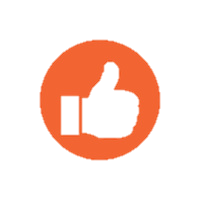 EBELIK
YGS-2
YGS-2
PROGRAMIN AMACI: 
 
  Ebelik programı ana-çocuk sağlığının korunması ve tedavi hizmetlerinin yürütülmesinde görev alacak sağlık elemanlarını yetiştirir.

GEREKEN NİTELİKLER: 

   Ebelik kızlara açık bir meslektir. Ebe olmak isteyen bir kimsenin sağlık konularına ilgi duyan, insanlara yardım etmekten mutlu olabilen, sorumluluk duygusu güçlü kimseler olmaları gerekir.

ÇALIŞMA ALANLARI:
 
   Ebeler, kırsal alana sağlık hizmetlerinde denetici ebe, ziyaretçi ebe olarak; tedavi kurumlarında, doğumhane ve aile planlaması kliniklerinde sorumlu ebe veya klinik ebesi, eğitimci ebe olarak görev alırlar.
1570
1.622
1.072
57.417
TABAN PUAN 
OLUŞMADI
TABAN PUAN 
OLUŞMADI
YÜZÜNCÜ YIL ÜNİVERSİTESİ
TABAN PUAN:333,040
BAŞARI SIRASI: 213.000
KOCAELİ ÜNİVERSİTESİ
 TABAN PUAN: 344,035
BAŞARI SIRASI: 188.000
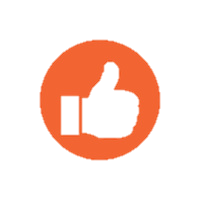 EBELIK
MF-3
MF-3
PROGRAMIN AMACI: 
 
  Ebelik programı ana-çocuk sağlığının korunması ve tedavi hizmetlerinin yürütülmesinde görev alacak sağlık elemanlarını yetiştirir.

GEREKEN NİTELİKLER: 

   Ebelik kızlara açık bir meslektir. Ebe olmak isteyen bir kimsenin sağlık konularına ilgi duyan, insanlara yardım etmekten mutlu olabilen, sorumluluk duygusu güçlü kimseler olmaları gerekir.

ÇALIŞMA ALANLARI:
 
   Ebeler, kırsal alana sağlık hizmetlerinde denetici ebe, ziyaretçi ebe olarak; tedavi kurumlarında, doğumhane ve aile planlaması kliniklerinde sorumlu ebe veya klinik ebesi, eğitimci ebe olarak görev alırlar.
753
800
1.830
57.417
TABAN PUAN 
OLUŞMADI
TABAN PUAN 
OLUŞMADI
GİRESUN ÜNİVERSİTESİ
TABAN PUAN:272,862
BAŞARI SIRASI: 176.000
MARMARA ÜNİVERSİTESİ
 TABAN PUAN: 301,234
BAŞARI SIRASI: 136.000
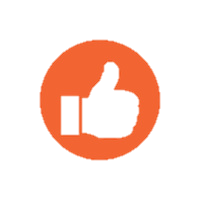 ECZACILIK
MF-3
MF-3
PROGRAMIN AMACI: 
 
  Eczacılık programında, sentetik, yarı sentetik veya biyolojik kökenli ilaç hammaddelerinin elde edilmesi, fiziksel, kimyasal ve biyolojik özelliklerinin incelenmesi, değerlendirilmesi, kaliteli ilaç üretimi ve ilaçların saklanması, kullanılması gibi konularda eğitim ve araştırma yapar.

GEREKEN NİTELİKLER: 

   Eczacılık programına girebilmek ve bu fakültede başarılı olabilmek için normalin üstünde akademik yeteneğe ve bilimsel meraka sahip olmak, fen bilimlerine ve özellikle kimyaya ilgi duymak gerekir.

ÇALIŞMA ALANLARI:
 
   Eczacıların çoğunluğu kendilerine veya başkalarına ait eczanelerde, bir kısmı ise hastanelerin eczanelerinde sorumlu eczacı olarak, bazıları laboratuvarlarda, ilaç endüstrisinde araştırmacı veya ilaç tanıtıcısı olarak çalışırlar, küçük bir kısmı ise eğitim ile uğraşırlar. Eczacılık fakültesi mezunlarının kamu kuruluşlarında iş bulma olanağı son yıllarda çok azalmış görünmektedir. Serbest eczacı olmak isteyenler için de eczane açacakları bölge ya da şehir önem kazanmaktadır. Büyük kentlerde ihtiyaçtan fazla eczane vardır.
1934
2.036
2.296
---
---
---
AĞRI İBRAHİM ÇEÇEN ÜNİV
TABAN PUAN:418,289
BAŞARI SIRASI: 37.900
HACETTEPE ÜNİVERSİTESİ
 TABAN PUAN: 446,138
BAŞARI SIRASI: 23.000
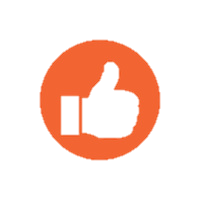 ELEKTRIK ELEKTRONIK MUHENDISLIGI
MF-4
MF-4
PROGRAMIN AMACI: 
 
Elektrik-elektronik mühendisliğinin amacı, kuvvetli (elektrik) ve zayıf (elektronik) akımlarla çalışan alet ve sistemlerin yapımı, geliştirilmesi, elektrik üretimi, iletimi, dağıtımı ve sistemin bakımıyla ilgili eğitim ve araştırma yapmaktır.

GEREKEN NİTELİKLER: 

Elektrik ve elektronik alanında çalışmak isteyenlerin üstün akademik yeteneğe sahip, matematik, fizik, kimya ve ekonomiye ilgili ve yetenekli, dikkatli ve yaratıcı kimseler olmaları gereklidir.

ÇALIŞMA ALANLARI:
 
   Elektrik-elektronik mühendislerinin büyük bir kısmı PTT, TRT gibi kamu kuruluşlarında, bir kısmı özel sektörde ya da serbest çalışmaktadırlar. Ülkemizde elektrik-elektronik mühendislerine duyulan gereksinme çok fazladır.
10.036
10.063
10.561
84.823
87.150
86.673
TUNCELİ ÜNİVERSİTESİ
KONTENJAN DOLMADIĞI İÇİN TABAN PUAN OLUŞMAMIŞ
BOĞAZİÇİ ÜNİVERSİTESİ
 TABAN PUAN: 532,023
BAŞARI SIRASI: 529
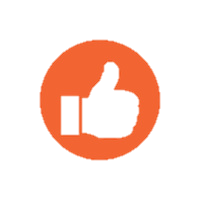 ELEKTRONIK HABERLESME MÜHENDISLIGI
MF-4
MF-4
PROGRAMIN AMACI: 
 
Elektronik haberleşme mühendisliği programının amacı, telgraf, telefon haberleşmesinden uydu haberleşmesine, ev aletlerinden elektronik tıp cihazları üretimine kadar yayılan çok geniş bir alanda uygulanan her türlü sistemlerin tasarlanıp geliştirmesi konusunda eğitim yapmaktır.

GEREKEN NİTELİKLER: 

Elektronik haberleşme mühendisliği programına girmek isteyenlerin üstün bir genel akademik yetenek düzeyine sahip, fiziğe, özellikle elektrik konularına ilgili, göz-el koordinasyonu yeteneği yüksek, yaratıcı kişiler olmaları beklenir.

ÇALIŞMA ALANLARI:
 
Elektronik haberleşme mühendisleri PTT, TRT, Aselsan, THY, ALARKO gibi resmi ve özel kuruluşlarda, tıp elektroniği ile ilgili firmalarda, bilgisayar sektöründe görev alabilirler.
952
1.043
898
85.801
88.189
88.059
NAMIK KEMAL ÜNİV
TABAN PUAN:273,833
BAŞARI SIRASI: 175.000
İSTANBUL TEKNİK ÜNİVERSİTESİ
 TABAN PUAN: 496,594
BAŞARI SIRASI: 5.300
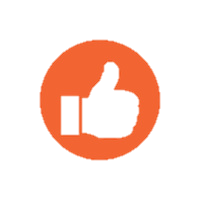 ENDUSTRI MÜHENDISLIGI
MF-4
MF-4
PROGRAMIN AMACI: 
 
 Endüstri mühendisliği programı, ürün veya hizmet üreten kuruluşların verimliliğini yükseltmek amacıyla insan, makine ve malzemenin etkili bir şekilde kullanılması için yöntem ve tekniklerin geliştirilmesi ve uygulanması ile ilgili konularda eğitim yapar.

GEREKEN NİTELİKLER: 

Endüstri mühendisliği programında başarılı olabilmek için analitik düşünme yeteneğine sahip ve yaratıcı olmak, mühendisliğe ve sosyal bilimlere ilgi duymak gerekmektedir. Bulunması gerekli diğer önemli nitelikler arasında insanlarla işbirliği yapabilme ve düşünceleri başkalarına aktarabilme gücü sayılabilir.

ÇALIŞMA ALANLARI:
 
Endüstri mühendisleri kamu ve özel sektöre ait fabrikalarda iş bulabilirler. Endüstri mühendisliği ülkemizde gittikçe önemi artan bir mühendislik alanıdır. Gerek kamu sektöründe gerek özel sektörde endüstri mühendislerine ihtiyaç duyulmaktadır.
5.881
6.014
6.538
85.353
88.891
88.059
BAYBURT ÜNİVERSİTESİ
KONTENJAN DOLMADIĞI İÇİN TABAN PUAN OLUŞMAMIŞ
BOĞAZİÇİ ÜNİVERSİTESİ
 TABAN PUAN: 525,422
BAŞARI SIRASI: 1.010
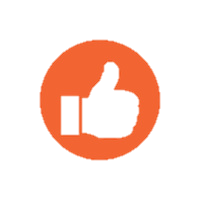 FELSEFE
TM-3
TM-3
PROGRAMIN AMACI: 
 
 Felsefe programının amacı, maddenin, bilginin kapsamı ve kaynağı, insanın dünyadaki yeri ve rolü, iyi, doğru ve güzelin ne olduğu gibi problem alanlarında düşünce üretebilecek elemanları yetiştirmek ve bu alanda inceleme, araştırma yapmaktır.

GEREKEN NİTELİKLER: 

Bu bölüme girebilmek için normalin üzerinde bir akademik yeteneğe sahip, temel bilimler ve sosyal bilimler alanında başarılı olmak, soyut konularla uğraşmaktan hoşlanmak ve her şeyden önce entelektüel gelişmeyi amaçlamak gerekir.

ÇALIŞMA ALANLARI:
 
Felsefe bölümü mezunları, başta Milli Eğitim Bakanlığı, Kültür Bakanlığı, olmak üzere bakanlıkların eğitim ve kültür ile ilgili birimlerinde, TRT’de üniversitelerde, kamu kuruluşları ile özel kuruluşların eğitim, kültür, insan ilişkileri, planlama ve değerlendirmeyle ilgili birimlerinde değişik kadro unvanları ile çalışma imkânı bulmaktadırlar. Öğretmenlik sertifikası olan mezunlar liselerde öğretmenlik yapabilirler. Düşünce üretebilme ve bunları yazılı olarak aktarabilme yeteneği olanlar yazar olarak basında iş bulabilirler; yeteneklerini kanıtlayanların isterlerse akademik çalışmaya yönelme olanakları da vardır.
5.267
3.723
3.885
---
---
---
BOĞAZİÇİ ÜNİVERSİTESİ
 TABAN PUAN: 455,3489
BAŞARI SIRASI: 9.310
GÜMÜŞHANE ÜNİVERSİTESİ
TABAN PUAN: 264,291
BAŞARI SIRASI: 436.000
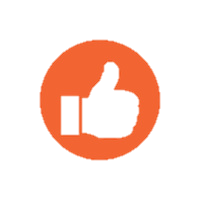 fızık
MF-2
MF-2
PROGRAMIN AMACI: 
 
 Felsefe programının amacı, maddenin, bilginin kapsamı ve kaynağı, insanın dünyadaki yeri ve rolü, iyi, doğru ve güzelin ne olduğu gibi problem alanlarında düşünce üretebilecek elemanları yetiştirmek ve bu alanda inceleme, araştırma yapmaktır.

GEREKEN NİTELİKLER: 

Bu bölüme girebilmek için normalin üzerinde bir akademik yeteneğe sahip, temel bilimler ve sosyal bilimler alanında başarılı olmak, soyut konularla uğraşmaktan hoşlanmak ve her şeyden önce entelektüel gelişmeyi amaçlamak gerekir.

ÇALIŞMA ALANLARI:
 
Felsefe bölümü mezunları, başta Milli Eğitim Bakanlığı, Kültür Bakanlığı, olmak üzere bakanlıkların eğitim ve kültür ile ilgili birimlerinde, TRT’de üniversitelerde, kamu kuruluşları ile özel kuruluşların eğitim, kültür, insan ilişkileri, planlama ve değerlendirmeyle ilgili birimlerinde değişik kadro unvanları ile çalışma imkânı bulmaktadırlar. Öğretmenlik sertifikası olan mezunlar liselerde öğretmenlik yapabilirler. Düşünce üretebilme ve bunları yazılı olarak aktarabilme yeteneği olanlar yazar olarak basında iş bulabilirler; yeteneklerini kanıtlayanların isterlerse akademik çalışmaya yönelme olanakları da vardır.
839
536
721
84.637
89.593
91.642
BOĞAZİÇİ ÜNİVERSİTESİ
 TABAN PUAN: 443,734
BAŞARI SIRASI: 25.200
SELÇUK ÜNİVERSİTESİ
TABAN PUAN OLUŞMADI.
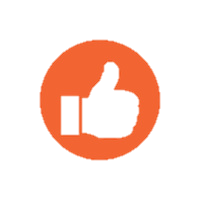 FIZIK TEDAVI VE REHABILITASYON
YGS-2
YGS-2
PROGRAMIN AMACI: 
 
 Fizik tedavi ve rehabilitasyon programı, doğuştan veya sonradan herhangi bir nedenle sakatlanan ve hekim tarafından tanısı konup tedavisi belirlenen hastalara gerekli fizik tedavi ve rehabilitasyon programını planlayıp uygulayacak sağlık personelini yetiştirir ve bu alanda araştırma yapar.

GEREKEN NİTELİKLER: 

Fizik tedavi ve rehabilitasyon programına girebilmek için ortalamanın üzerinde genel akademik yeteneğin yanı sıra, fen derslerinde başarılı olmak gerekir. Ayrıca, fizik tedavi ve rehabilitasyon alanında çalışacak kişiler, tam olarak iyileşemeyecek bir hastaya bazı ihtiyaçlarını karşılaması için yeni beceriler kazandırmak, ona güç vermek ve ailesinin anlayışlı davranmasını sağlamak durumunda oldukları için, sabırlı, hoşgörülü, güler yüzlü ve zayıf insanlara yardımdan hoşlanan, sorumluluk sahibi kimseler olmalıdırlar.

ÇALIŞMA ALANLARI:
 
Bir fizyoterapist, tıp ekibinin bir üyesi olarak hastanelerin fizik tedavi, ortopedi, nöroloji, yanık, kardiyoloji, pediatri, kadın-doğum kliniklerinde görev yapabilir. Ayrıca büyük kentlerde rehabilitasyon merkezi olan sağlık kuruluşlarında görev alabilir. Fizyoterapist bir uzman hekimle özel klinik açarak çalışabilir. Resmi kliniklerde ve rehabilitasyon merkezlerinde çalışan fizyoterapistler Devlet Memurları Yasasına göre maaş alırlar ve sağlık personeline tanınan yan ödemelerden yararlanırlar.
1.750
1.835
1.584
68.735
81.326
72.110
DOKUZ EYLÜL ÜNİV.
 TABAN PUAN: 473,623
BAŞARI SIRASI: 26.800
BÜLENT ECEVİT ÜNİV.
TABAN PUAN: 421,964
BAŞARI SIRASI: 74.800
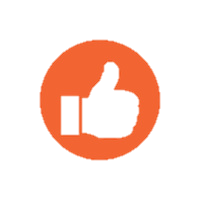 FIZIK TEDAVI VE REHABILITASYON
MF-3
MF-3
PROGRAMIN AMACI: 
 
 Fizik tedavi ve rehabilitasyon programı, doğuştan veya sonradan herhangi bir nedenle sakatlanan ve hekim tarafından tanısı konup tedavisi belirlenen hastalara gerekli fizik tedavi ve rehabilitasyon programını planlayıp uygulayacak sağlık personelini yetiştirir ve bu alanda araştırma yapar.

GEREKEN NİTELİKLER: 

Fizik tedavi ve rehabilitasyon programına girebilmek için ortalamanın üzerinde genel akademik yeteneğin yanı sıra, fen derslerinde başarılı olmak gerekir. Ayrıca, fizik tedavi ve rehabilitasyon alanında çalışacak kişiler, tam olarak iyileşemeyecek bir hastaya bazı ihtiyaçlarını karşılaması için yeni beceriler kazandırmak, ona güç vermek ve ailesinin anlayışlı davranmasını sağlamak durumunda oldukları için, sabırlı, hoşgörülü, güler yüzlü ve zayıf insanlara yardımdan hoşlanan, sorumluluk sahibi kimseler olmalıdırlar.

ÇALIŞMA ALANLARI:
 
Bir fizyoterapist, tıp ekibinin bir üyesi olarak hastanelerin fizik tedavi, ortopedi, nöroloji, yanık, kardiyoloji, pediatri, kadın-doğum kliniklerinde görev yapabilir. Ayrıca büyük kentlerde rehabilitasyon merkezi olan sağlık kuruluşlarında görev alabilir. Fizyoterapist bir uzman hekimle özel klinik açarak çalışabilir. Resmi kliniklerde ve rehabilitasyon merkezlerinde çalışan fizyoterapistler Devlet Memurları Yasasına göre maaş alırlar ve sağlık personeline tanınan yan ödemelerden yararlanırlar.
1.750
1.835
1.584
68.735
81.326
72.110
HACETTEPE ÜNİVERSİTESİ
 TABAN PUAN: 443,084
BAŞARI SIRASI: 24.500
KIRIKKALE ÜNİVERSİTESİ
TABAN PUAN: 399,775
BAŞARI SIRASI: 48.900
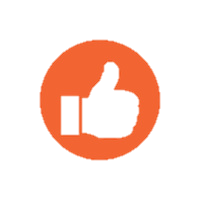 GAZETECILIK
TS-2
TS-2
PROGRAMIN AMACI: 
 
 Gazetecilik programının amacı, yazılı basında haberin kaynağından basım ve yayın aşamasına kadar olan işlemlere ilişkin temel bilgi ve becerileri kazanmış nitelikli eleman yetiştirmek ve bu alanda araştırma yapmaktır.
GEREKEN NİTELİKLER: 

Gazetecilik programına girmek isteyenlerin normalin üstünde sözel yeteneğe sahip, sosyal araştırmalara meraklı, başkaları ile iletişim kurmaktan hoşlanan, girişken ve ısrarcı kimseler olmaları beklenir. Bu alanda çalışacak kimseler iyi bir gözlemci olabilmelidirler. Gazetecilik programını düşünen öğrencilerin kendilerini Türkçe-Kompozisyon, yabancı dil ve sosyal bilimler alanında iyi yetiştirmeleri, mümkünse bir okul gazetesinde yazı yazarak kendilerini sınamalıdırlar.
ÇALIŞMA ALANLARI:
 
Gazetecilik programını bitirenler genellikle basın yayın kuruluşlarında görev alırlar. Gazetecilik ekonomik koşullardan çok çabuk etkilenen bir sektör olduğundan, mezunların iş bulma şansı ülkenin ekonomik gelişmişliği ile çok sıkı ilişkilidir. Bununla birlikte, alanında çok iyi yetişmiş bir kimsenin her türlü koşulda işsiz kalamayacağı söylenebilir.
2253
2.305
2.542
79.519
82.484
81.340
ANKARA ÜNİVERSİTESİ
 TABAN PUAN: 398,802
BAŞARI SIRASI: 33.800
KASTAMONU ÜNİVERSİTESİ
TABAN PUAN: 295,552
BAŞARI SIRASI: 234.000
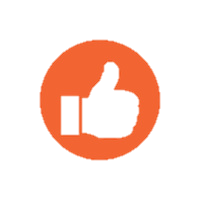 GEMI INSAATI VE GEMI MAKINALARI MUH.
MF-4
MF-4
PROGRAMIN AMACI: 
 
 Gemi inşaatı ve gemi makineleri mühendisliği programının amacı, her türlü deniz taşıtlarının projelendirilmesi, geliştirilmesi ve ekonomik şekilde üretilmesi ile tersane
 yönetimi ve işletmeciliği alanında eğitim ve araştırma yapmaktır. ayrıca gemilere bakım ve süsleyerek en güzel meslek dallarından biri olmuştur. araştırma yapmaktır.

GEREKEN NİTELİKLER: 

Gemi inşaatı ve gemi makineleri mühendisliği programına girmek isteyenlerin üstün bir genel yeteneğe, sayısal düşünme yeteneğine, tasarım ve çizim yeteneğine, göz-el koordinasyonuna sahip, şekil ve uzay ilişkilerini algılayabilen, fizik ve matematik konularına ilgili kişiler olmaları gerekir.  yazarak kendilerini sınamalıdırlar.
ÇALIŞMA ALANLARI:
 
Mezunlar, öncelikle deniz taşımacılığı yapan kuruluşlara bağlı gemilerde vardiya mühendisliği yeterliliği ile, bakanlıklarda kamu iktisadi teşekküllerinde, resmi ve özel tersanelerde, , gemi makineleri imal eden fabrikalarda ve bu makinelerin alım satımını yapan ticarethanelerde çalışabilirler.
260
404
301
---
75.573
78.426
İSTANBUL TEKNİK ÜNİV.
 TABAN PUAN: 432,218
BAŞARI SIRASI: 30.500
KARADENİZ TEKNİK ÜNİV.
TABAN PUAN: 321,628
BAŞARI SIRASI: 113.000
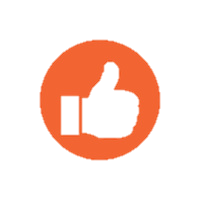 GIDA MÜHENDISLIGI
MF-4
MF-4
PROGRAMIN AMACI: 
 
 Gıda mühendisliği bölümü, gıda hammaddelerinin değerlendirilmesi ve gıda kaynaklarının nitelik ve nicelik olarak korunması, artıklarından yeni besin oluşturulması, hammaddelerden çok yönlü yararlanılması ve böylece sağlıklı gıda çeşitlerinin artırılması konusunda araştırma ve eğitim yapar.

GEREKEN NİTELİKLER: 

Gıda mühendisliği bölümüne girmek isteyen bir kimsenin normalin üstünde bir genel akademik yeteneğe sahip; matematik, biyoloji, fizik ve özellikle kimya ve ekonomi ile ilgili olması gerekir. Ayrıca, gıda mühendisliği temelde disiplinlerarası bir yapı gösterdiğinden bu bölümü tercih eden kişilerin okumayı seven, araştırmaya yönelik çalışmalar yapabilecek, sürekli çalışmayı göze alabilecek ve yenilikleri izleyebilecek bir yapıda olmaları ve olumlu insan ilişkileri kurabilmeleri beklenir.

ÇALIŞMA ALANLARI:
 
Gıda mühendisliği bölümü mezunları, Tarım, Orman ve Köy işleri, Sağlık, Maliye ve Gümrük; Sanayi ve Ticaret Bakanlıklarında, belediyelerde ve özel sektörde proje mühendisi, işletme mühendisi, yatırım uzmanı, danışman veya kalite kontrol uzmanı olarak görev alabilirler. Gıda mühendisleri, özel, (et, süt vb.) konularda uzmanlaşmış gıda teknologlarından farklı olarak yukarıda belirtilen unvanlarla kendi mühendislik alanlarının tümünü kapsayan konularda çalışabilirler. Gıda mühendisliği yeni gelişmekte olan bir alan olduğu için bu bölüm mezunlarına ihtiyaç duyulmaktadır.
4.384
4.252
4.438
88.640
65.664
85.577
ORTADOĞU TEKNİK ÜNİV.
 TABAN PUAN: 413,047
BAŞARI SIRASI: 41.100
IĞDIR ÜNİVERSİTESİ
TABAN PUAN OLUŞMAMIŞ
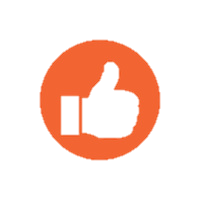 HALKLA ILISKILER 
VE TANITIM
TS-2
TS-2
PROGRAMIN AMACI: 
 
 Halkla ilişkiler ve tanıtım programının amacı, gerek kamu, gerekse özel sektör kuruluşlarının halkla ilişkiler, reklam ve tanıtım birimlerinde çalışacak nitelikli elemanları yetiştirmek ve bu alanda araştırma yapmaktır.

GEREKEN NİTELİKLER: 

Halkla ilişkiler ve tanıtım programına girmek isteyen bir kimsenin sosyal bilimlere ilgili ve bu alanda başarılı, normalin üzerinde bir sözel yeteneğe ve ikna gücüne sahip, girişken, insanlarla etkileşimde bulunmaktan hoşlanan, çevredeki kaynakları seferber edebilen, yaratıcı bir kişi olması gerekir.

ÇALIŞMA ALANLARI:
  Hakla ilişkiler ve tanıtım alanında yetişenler resmi ve özel kuruluşların tanıtım birimlerinde, reklam ve kamuoyu araştırmaları ile ilgili kuruluşlarda görev alabilirler. Halkla İlişkiler ve Tanıtım Bölüm özel ve kamu kesiminde halka ilişkilerin uygulama biçimleri üzerine ve eğitim araştırma yapar. Halkla ilişkiler uzmanını amacı, çalıştığı kurumu halka tanıtmak, kurum ile halk arasında iletişim sağlamaktır. Bunun için kurumu tanıtıcı broşürler, raporlar hazırlayarak bunları kitle iletişim araçlarıyla halka duyururlar. Kurum ileri geleneklerinin konuşma ve yazışmalarının gözden geçirirler. Basın, konferans, yıldönümü toplantıların beklenen etkiyi yapması için gerekli koşullar hazırlarlar. Kısaca çalıştığı kurum hakkında çevrede olumlu izlenimler oluşturmaya çalışırlar. Mezunlar bank , fabrika, hastane, üniversite gibi özel ve kamu sektörüne ait çeşitli kurumlarda çalışabilirler.
2.713
2.641
2.865
76.209
83.256
83.018
MARMARA ÜNİVERSİTESİ
 TABAN PUAN: 392,057
BAŞARI SIRASI: 40.000
GÜMÜŞHANE ÜNİVERSİTESİ
TABAN PUAN: 295,978
BAŞARI SIRASI: 232.000
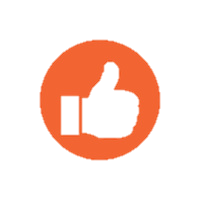 HUKUK
TM-3
TM-3
PROGRAMIN AMACI: 

  Hukuk programının amacı, toplumda bireylerin birbirleri ile ve devletle veya devletlerin birbirleriyle ilişkilerini düzenleyen yasaların uygulanması sırasında ortaya çıkacak anlaşmazlıkların çözümü konusunda çalışacak hukukçuları yetiştirmek ve bu alanda araştırma yapmaktır.

GEREKEN NİTELİKLER: 
 
   Hukuk fakültesinde başarılı olabilmek için öğrencinin lisede aldığı felsefe, mantık, sosyoloji, kompozisyon ve Türkçe derslerinde başarılı olması beklenir. Hukuk fakültesi mezunları hangi alanda çalışırlarsa çalışsınlar üstün bir akademik yeteneğe, ikna gücüne, sağlam bir mantık ve seziye sahip olmalıdırlar. Hukuk fakültesine girmek isteyenler hukukun, sorumluluğu çok fazla olan bir meslek alanı olduğunu, sürekli çalışma, okuma ve araştırma gerektirdiğini öncelikle kabul etmelidirler. Sabır ve anlayış da bu alanda başarı için gerekli niteliklerdir.
ÇALIŞMA ALANLARI:
 
 Hukuk fakültesinde 4 yıllık lisans programını tamamlayanlar daha sonra yaptıkları stajın konusuna göre genellikle “Hakim”, “Savcı” ve “Avukat” unvanları ile çalışmaktadırlar..
16.073
15.860
15.869
78.415
77.222
KADRO
 DOLMADI
GALATASARAY ÜNİV.
 TABAN PUAN: 527,116
BAŞARI SIRASI: 87
ERZİNCAN ÜNİVERSİTESİ
TABAN PUAN: 421,858
BAŞARI SIRASI: 31.200
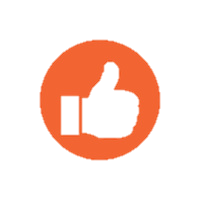 IC MIMARLIK
MF-4
MF-4
PROGRAMIN AMACI: 
 İç mimarlık programının amacı, insanın ihtiyaçlarına ve eldeki malzemenin niteliğine uygun olarak, iç mekânın düzenlenmesi ve mekâna özgü mobilyaların özgün biçimlerinin tasarımı ile ilgili konularda eğitim ve araştırma yapmaktır.

GEREKEN NİTELİKLER: 
    Bu alana girmek isteyen lise öğrencileri kendilerini özellikle resim, genel kültür, sosyoloji, sanat tarihi ve insan bilimleri alanlarında iyi yetiştirmelidirler. Ayrıca kişinin normalin üstünde bir akademik yeteneğin yanında, düzgün şekil çizebilme, düşüncesini ifade edebilme gücüne sahip, yaratıcı bir kimse olması gereklidir. İç mimar toplumdaki tüm işlevler ile ilgili tasarımlara yöneleceği için genel kültürü geniş, yenilikleri izleyen, insanlar arası ilişkilerde inandırıcı ve uyumlu olmalıdır.

ÇALIŞMA ALANLARI:
  İç mimarın çalışma alanı, tasarım aşamasında büro; uygulama ve denetim aşamasında yapılar; malzemelerin yapım aşamasında atölyeler ve fabrikalardır. İç mimarlar yürürlükteki kanun ve sözleşme hükümlerine göre kamu kesiminde özellikle Bayındırlık ve İskân Bakanlığında, belediyelerde çalışabildikleri gibi, serbest olarak kendi bürolarında da çalışmalarını yürütmektedirler. Ülkemizde yetenekli iç mimarlara her zaman ihtiyaç duyulmaktadır.
471
509
605
86.319
57.967
KADRO
 YOK
İSTANBUL TEKNİK ÜNİV.
 TABAN PUAN: 423,868
BAŞARI SIRASI: 35.000
ÇUKUROVA ÜNİVERSİTESİ
TABAN PUAN: 327,782
BAŞARI SIRASI: 107.000
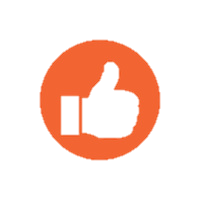 IKTISAT
Tm-1
Tm-1
PROGRAMIN AMACI: 

Tükenebilir kaynakların, insanların ihtiyaçlarını karşılamak için etkin şekilde kullanılması, bu kaynakların arttırılması, üretilen mal ve hizmetlerin paylaşımı ile ilgili konularda eğitim ve araştırma yapılır. Çok çeşitli alanlarda çalışabileceği gibi daha çok bankalar ile eğitim ve araştırma kurumlarında çalışılabilir. İktisat programı, tükenebilir kaynakların insanların ihtiyaçlarını karşılamak için en etkin biçimde kullanılması, bu kaynakların artırılması ve üretilen mal ve hizmetlerin bölüşümü ile ilgili konularda eğitim ve araştırma yapar.

GEREKEN NİTELİKLER: 

Bu alanda öğrenim yapmak isteyenlerin akademik yeteneğin yanı sıra, sayısal düşünme yeteneğine de sahip olmaları beklenir. Başarılı olabilmek için her şeyden önce araştırma, inceleme yapmayı, yönetim ve idari alanlarda çalışmayı sevmek önemlidir. Yaratıcılık da bu alanda başarıyı artıran bir özelliktir.

ÇALIŞMA ALANLARI:

Mezunlar çok çeşitli alanlarda iş bulabilmekle birlikte, ise de son yıllarda en çok bankalar ile eğitim ve araştırma kurumlarında istihdam edilmektedirler.
16.115
16.989
16.907
83.419
84.977
84.336
ŞIRNAK ÜNİVERSİTESİ
KONTENJANI DOLMADIĞI İÇİN TABAN PUAN OLUŞMADI
BOĞAZİÇİ ÜNİV.
 TABAN PUAN: 499,246
BAŞARI SIRASI: 1.650
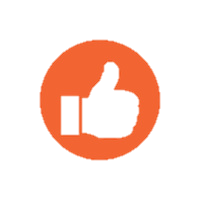 ilahiyat
Ts-1
Ts-1
PROGRAMIN AMACI: 
İlahiyat programının amacı başta İslam dini olmak üzere, çeşitli dinleri bilimsel yöntemlerle inceleyerek bilimsel tutumu benimsemiş ve geniş görüşlü aydın din adamı yetiştirmek için eğitim ve bu alanda araştırma yapmaktır.

GEREKEN NİTELİKLER: 
İlahiyat fakültesine girmek isteyen bir kimselerin, üstün bir genel akademik yeteneğe, özellikle de sözlü düşünme yeteneğine, düşüncelerini, başkalarına aktarma gücüne sahip, felsefe, sosyoloji, psikoloji, özellikle sosyal psikoloji ve tarihe meraklı ve bu konularda iyi yetişmiş belleği güçlü olmaları gereklidir. Bu alanda çalışacak kimselerin ayrıca sabırlı, hoşgörülü, yeniliklere açık, öğrenmeye istekli olmaları beklenir.

ÇALIŞMA ALANLARI:
Halen ilahiyat fakültesi mezunlarının önemli bir kısmı imam hatip okullarında meslek dersleri ve orta dereceli okullarda din ve ahlak dersleri öğretmeni olarak görev almakta, bir kısmı müftü ya da vaiz olarak çalışmakta, küçük bir kısmı da ya Diyanet İşleri Başkanlığında ya da fakülte ve yüksekokullarda öğretim ve araştırma alanında çalışmaktadırlar. Son yıllarda ülkemizde çok sayıda imam hatip okulları açılması, ilahiyat fakültesi mezunlarına öğretmen olma olanağı sağlamıştır. Ancak, müftü veya vaiz olarak çalışma alanının sınırlı olduğu söylenebilir.
14.364
13.825
13.580
Taban puan 
oluşmadı
Taban puan 
oluşmadı
Taban puan 
oluşmadı
IĞDIR ÜNİVERSİTESİ
TABAN PUAN:335,549
BAŞARI SIRASI: 338.000
MARMARA ÜNİVERSİTESİ
 TABAN PUAN: 434,582
BAŞARI SIRASI: 37.700
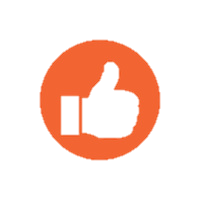 INGILIZCE ÖGRETMELIGI
DİL-1
DİL-1
PROGRAMIN AMACI: 
Çalıştığı eğitim kurum ya da kuruluşunda; öğrencilere ya da yetişkinlere, İngilizce, dilindee eğitim veren kişidir.

GEREKEN NİTELİKLER: 
Yabancı dil öğretmeni olmak isteyenlerin;
- Üst düzeyde genel yeteneğe sahip,
- Sözel yeteneği gelişmiş, inceleme, araştırma merakı olan,
- Yabancı dile karşı ilgili ve bu alanda başarılı, belleği güçlü,
- Düşüncelerini başkalarına açık bir biçimde aktarabilen,
- İyi bir öğrenme ortamı sağlayabilen, dikkatli, işine özen gösteren,
- Mesleğinin sorunları ile ilgilenen ve çözüm yolları bulmaya çalışan,
- İnsanlarla iyi iletişim kurabilen; sevecen, hoşgörülü, sabırlı,
- Öğrencilerin duygu ve düşüncelerini anlayabilen,
- Kendini geliştirmeye istekli, coşkulu, yaratıcı kimseler olmaları gerekir.
ÇALIŞMA ALANLARI:
- Meslek elemanları Milli Eğitim Bakanlığına bağlı okullarda yabancı dil (İngilizce, Fransızca, Almanca, Japonca) öğretmeni olarak çalışabilirler. Bunun yanı sıra dershane vb. kuruluşlarda çalışabilirler. İngilizce öğretmenleri, İngilizce’nin çok yaygın olarak kullanılmasından ötürü , diğer yabancı dil öğretmenlerine göre daha geniş iş olanaklarına sahiptirler.
- Yabancı dil öğretmenlerinin çalışma alanları çok geniş olup ticaret ve turizm şirketlerinde tercüman, üniversitelerde okutman olarak çalışabilmektedirler.
4.138
4.123
4.196
70.035
68,622
69.823
BAYBURT ÜNİVERSİTESİ
TABAN PUAN:373,825
 BAŞARI SIRASI: 15.400
BOĞAZİÇİ ÜNİVERSİTESİ
 TABAN PUAN: 482,417
BAŞARI SIRASI: 1.730
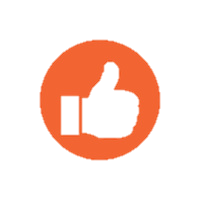 INSAAT MÜHENDISLIGI
MF-4
MF-4
PROGRAMIN AMACI: 
İnşaat mühendisliği programı, her türlü bina, baraj,havaalanı, köprü, yol, liman, kanalizasyon, su şebekesi vb. hizmet ve endüstri yapılarının planlanması, projelendirilmesi, yapımı ve denetimi konuları ile ilgili eğitim ve araştırma yapar.
GEREKEN NİTELİKLER: 
İnşaat mühendisliği alanında çalışmak isteyen bir kimsenin sayısal akıl yürütme, uzay ilişkilerini görebilme gücüne sahip; matematiğe, fiziğe, ekonomiye ilgili ve bu alanda iyi yetişmiş bir kimse olması gereklidir. Her bilim dalında olduğu gibi, inşaat mühendisliğinde de, kişinin bilgilerini anlamlı bir düzen içinde biraraya getirerek sentez yapabilme ve bundan yararlanarak problem çözebilme yeteneğini geliştirmiş olması gereklidir. Ayrıca iş sahipleri ve işçilerle iyi ilişkiler kurabilen, sabırlı, hoşgörülü ve düşüncelerini başkalarına iletebilen bir kimse olmak da inşaat mühendisliğinde aranan kişilik özellikleridir.
ÇALIŞMA ALANLARI:
İnşaat mühendisliği çalışmalarının önemli bir bölümü büroda gerçekleştirilirse de, bir bölümü uygulama alanında yer alır. Bu nedenle, inşaat mühendislerinin bazıları büroda, bazıları şantiyede, pek çoğu da her iki alanda görev yaparlar. Ülkemizde inşaat mühendisleri, Bayındırlık ve İskân, Orman, Tarım ve Köyişleri, Enerji ve Tabii Kaynaklar, Ulaştırma Bakanlıklarında, DSİ ve Karayolları Genel Müdürlüklerinde, kamu iktisadi teşekküllerinde görev almakta, bir kısmı ise serbest çalışmaktadır. Gelecekte inşaat mühendislerine duyulan gereksinme daha da artacaktır. İnşaat mühendisleri müteahhit olarak serbest de çalışabilirler
11.169
11.043
11.513
80.672
Puan
 oluşmamış
80.207
ŞIRNAK ÜNİVERSİTESİ
TABAN PUAN:263,290
 BAŞARI SIRASI: 192.000
BOĞAZİÇİ ÜNİVERSİTESİ
 TABAN PUAN: 497,782
BAŞARI SIRASI: 5.060
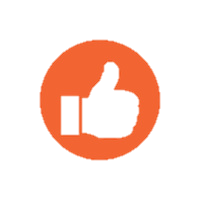 ısletme
Tm-1
Tm-1
PROGRAMIN AMACI: 
Fabrika, banka, maden, sigorta, çiftlik gibi mal ve hizmet üreten kuruluşlarda, üretimin daha verimli bir şekilde yapılabilmesi için izlenecek yollar konusunda çalışacak elemanlar yetiştirilir. 
GEREKEN NİTELİKLER: 
Sayısal düşünme yeteneğine sahip olması Matematik ve Sosyal Bilimlere ilgi duyması Planlama ve uygulama yeteneğine sahip olması Fikirlerini başkalarına aktarabilmesi, ikna gücüne sahip olması Başkaları ile işbirliği halinde çalışabilmesi Başarma güdüsüne sahip olması, ileri görüşlü ve yaratıcı olması İnsanlarla iyi iletişim kurabilmesi, sabırlı, anlayışlı, hoşgörülü olması, insan ihtiyaçlarına karşı duyarlı olması Zamanı iyi kullanabilmesi Sorumluluk duygusuna sahip olması gerekir.
ÇALIŞMA ALANLARI:
işletmeciler kamu veya özel sektöre ait işletmelerde (fabrika, banka, sigorta, maden, reklamcılık gibi mal ve hizmet üreten işletmelerde) çalıştığı işletmenin sahip olduğu para, insan gücü, araç ve gereçten en verimli şekilde yararlanmak için çalışma düzenini planlar ve çalışmaları denetler. Bunun için planlama, örgütleme, yönetme ve denetleme gibi genel görevler yanında, ürünün iyileştirilmesi, üretimin artırılması ve ürünlerin satışı için planlar yapmak, kuruma parasal kaynak sağlamak ve kurumun maddi olanaklarını en ekonomik biçimde dağıtmak,   kurumun   insan gücünü   en   verimli   olacakları alanlarda çalıştırmak ve en uygun elemanları işe almak gibi görevler yaparlar. Mal ve hizmet üreten her türlü kurum ve kuruluşta planlama, yönetme ve denetleme alanlarında çalışabilecekleri için iş bulma olanakları geniştir. İşletme – Ekonomi mezunları araştırmacı, yeminli mali müşavir, muhasebe ve finansman müdürü, banka yöneticisi, kamu ve özel sektörde broker ve dealer gibi görevler için ideal birer aday olurlar.
14.101
22.151
21.255
82.987
84.143
83.763
SİİRT ÜNİVERSİTESİ
KONTENJAN DOLMADIĞI İÇİN TABAN PUAN OLUŞMADI
BOĞAZİÇİ ÜNİVERSİTESİ
 TABAN PUAN: 509,345
BAŞARI SIRASI: 827
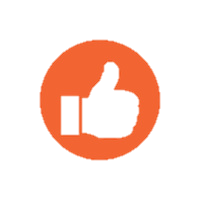 HARITA MÜHENDISLIGI
MF-4
MF-4
PROGRAMIN AMACI: 
yeryüzünün biçim ve büyüklüğünün ölçülerek standart haritalarda çizgiler halinde gösterilmesi, sualtı haritalarının yapımı, yeraltı ve yerüstü maden işletmeleri ile ilgili ölçme ve değerlendirme çalışmaları harita mühendislerinin inceleme alanına girer.
GEREKEN NİTELİKLER: 
Harita mühendisliği eğitiminde başarılı olmak için matematik ve özellikle geometri, fizik, kimya, jeoloji ve biyolojiyle ilgili, bu alanlarda iyi yetişmiş, üstün bir akademik yetenek yanında özellikle sayısal düşünme ve uzay ilişkilerini görebilme gücüne sahip olmak gereklidir. Ayrıca, ölçmeler sırasında çoğu kez açık havada ve değişik iklim koşullarında çalışma gerektiğinden Harita mühendislerinin bedence sağlıklı olmaları ve açık havada çalışmaktan hoşlanmaları beklenir. Ölçme aletlerinin iyi kullanılabilmesi ve ölçmelerin hatasız yapılabilmesi bakımından el ve göz işbirliği, harita mühendisliği alanında çalışacak kişilerde aranan önemli becerilerdendir. Harita mühendisliği ekip halinde çalışmayı gerektiren bir meslek olduğundan bu alanda çalışan kimsenin sabırlı ve hoşgörülü olması da gereklidir.
ÇALIŞMA ALANLARI:
Bayındırlık ve İskân, Orman, Tarım ve Köy İşleri, Enerji ve Tabii Kaynaklar, Ulaştırma Bakanlıklarında, Tapu Kadastro ve Harita Müdürlüklerinde, belediyelerde görev alırlar. Bunların bazıları hem harita yapan hem de kullanan kuruluşlardır. Harita mühendisliğine duyulan gereksinme son yıllarda giderek daha çok hissedilmeye başlanmıştır.
1720
1.580
1.724
77.345
Puan
 oluşmamış
72.436
CUMHURİYET ÜNİV.
KONTENJAN DOLMADIĞI İÇİN TABAN PUAN OLUŞMAMIŞTIR.
İSTANBUL TEKNİK  ÜNİV.
 TABAN PUAN: 409,7193
BAŞARI SIRASI: 43.100
GEOMATİK MÜHENDİSLİĞİ DE BU BÖLÜMÜN İÇİNE DAHİL EDİLMİŞTİR.
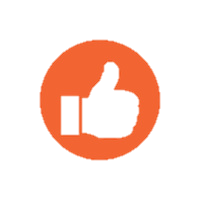 Kamu yönetimi
Tm-3
Tm-3
PROGRAMIN AMACI: 

Kamu yönetimi programının amacı devlet teşkilatının çeşitli kademelerinde sistemin ekonomik ve sosyal yönden gelişmesinden sorumlu elemanları yetiştirmek ve bu konuda araştırma yapmaktır.

GEREKEN NİTELİKLER: 

Bu alanda çalışmak isteyenlerin üstün bir genel akademik yeteneğe sahip, düşüncelerini yazılı ya da sözlü olarak ifade edebilen, sosyoloji, psikoloji, mantık, felsefe ve tarihe meraklı ve bu alanlarda iyi yetişmiş kimseler olmaları gerekir. Ayrıca, halkla ve üst makamlarla devamlı etkileşim halinde çalışan yöneticilerin sağlam bir mantığa, inandırma gücüne, insan davranışlarının nedenlerini algılama yeteneklerine sahip olması beklenir.

ÇALIŞMA ALANLARI:

Kamu yönetimi mezunları başta İçişleri Bakanlığı olmak üzere bakanlıkların tümünde idari görevlerde çalışabilirler; özel sektörde yönetim mekanizmasının çeşitli kademelerinde görev alabilirler.
6.470
5.727
4.961
82.987
84.143
79.938
BAYBURT ÜNİVERSİTESİ
TABAN PUAN:264,671
BAŞARI SIRASI:434.000
MARMARA ÜNİVERSİTESİ
 TABAN PUAN: 375,572
BAŞARI SIRASI: 91.800
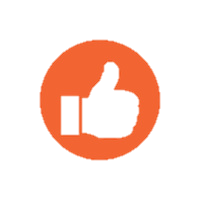 MADEN MÜHEDISLIGI
MF-4
MF-4
PROGRAMIN AMACI: 
Yeraltında ve yer üstünde bulunan her tür enerji, maden ve doğalgaz yatağının ekonomik bir biçimde işletilmeye elverişli olup olmadığına karar veren, madenlerin işletilmesi için gerekli tesisleri tasarlayan, yapımını gerçekleştiren ve işleten kişidir.
GEREKEN NİTELİKLER: 
Maden mühendisi olmak isteyenlerin;
• Sayılarla akıl yürütebilme gücüne sahip,
• Kimya, matematik, fizik, jeoloji konularına ilgili ve bu alanda başarılı,
• Açık havada, yer altında, güç pozisyonlarda çalışmaya dayanıklı,
• Başkaları ile iyi iletişim kurabilen, başkalarını yönetebilen,
• Sorumlu, sabırlı ve titiz kimseler olmaları gerekir.
ÇALIŞMA ALANLARI:
Meslek elemanları, maden arama ve çıkarma işlerini yapan yerli ve yabancı özel şirketlerde iş bulabildikleri gibi, Türkiye Kömür İşletmeleri, Etibank'a bağlı işletmeler, Maden Tetkik Arama Enstitüsü, Karayolları, Türkiye Demir-Çelik İşletmeleri, Devlet Su İşleri Genel Müdürlüğü, çimento fabrikaları gibi kuruluşlarda çalışabilirler.
676
580
595
82.130
72.694
78.666
İNÖNÜ ÜNİVERSİTESİ
KONTENJAN DOLMADIĞI İÇİN TABAN PUAN OLUŞMAMUŞTIR.
ORTADOĞU TEKNİK ÜNİV.
 TABAN PUAN: 366,665
BAŞARI SIRASI: 72.600
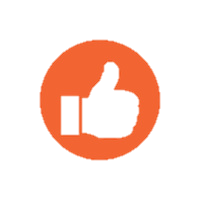 MAKINE MÜHEDISLIGI
MF-4
MF-4
PROGRAMIN AMACI: 
Makine mühendisliği programı, her türlü mekanik sistemlerin ve enerji dönüştürüm sistemlerinin tasarımı, geliştirilmesi ve üretiminin planlanması konularında eğitim ve araştırma yapar.

GEREKEN NİTELİKLER: 
Makine mühendisliği programına girecek ve makine mühendisliği alanında çalışacak kişinin üstün bir akademik yeteneğe, hayal gücüne ve yaratıcılığa, uzay ilişkileri yeteneğine ve el becerisine sahip; matematik, fizik, teknik resim ve tasarı geometri ile ilgili ve bu alanlarda başarılı bir kimse olması gereklidir.

ÇALIŞMA ALANLARI:
Kalkınma çabasında olan ülkemizde, diğer teknik elemanlar gibi makine mühendislerine de ihtiyaç duyulmaktadır. Ancak ülkemizde teknoloji üretimi henüz yeterli düzeyde olmadığından makine mühendisleri bilgi ve becerilerini kullanabilecekleri iş alanları bulmakta zorluk çekmektedirler.
11.707
11.054
11.428
82.376
79.009
85.654
YÜZÜNCÜ YIL ÜNİV.
KONTENJAN DOLMADIĞI İÇİN TABAN PUAN OLUŞMAMUŞTIR.
BOĞAZİÇİ ÜNİV.
 TABAN PUAN: 519,021
BAŞARI SIRASI: 1.610
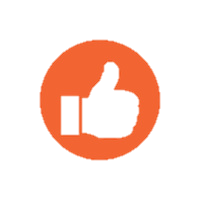 MATEMATIK
MF-1
MF-1
PROGRAMIN AMACI: 
Matematikçi, akıl yürütme yoluyla, sayılar, fonksiyonlar ve geometrik şekillerle ifade edilen kavramların özelliklerini ve bunların arasındaki bağıntıları inceleyen ve bulguların teknolojiye uygulanması için yöntemler geliştiren kişidir.
GEREKEN NİTELİKLER: 
Genel ve sayısal düşünme yeteneğine sahip,
• Soyut kavramlarla uğraşmaktan ve derinliğine araştırma yapmaktan hoşlanan
kimseler olmaları gerekir.
Yaratıcılık meslekte ilerlemeyi kolaylaştıran bir özelliktir.
ÇALIŞMA ALANLARI:
Bankalarda, araştırma laboratuvarlarında, endüstrideki teknik bürolarda, çeşitli kamu kuruluşlarında (Devlet Su İşleri-Devlet İstatistik Enstitüsü-Devlet Demir Yolları-Türkiye Kömür İşletmeleri-Türkiye Elektrik Dağıtım AŞ.-Türkiye Bilimsel ve Teknik Araştırma Kurumu, Karayolları, Tapu Kadastro gibi) çalışabilirler. Ortaöğretim Alan Öğretmenliği Tezsiz Yüksek Lisans programını veya MEB ve YÖK işbirliği ile açılan Pedagojik Formasyon programını başarı ile bitirenler Bilişim Teknolojileri ve Matematik öğretmeni olarak atanabilirler.
3.826
3.628
3.823
89.296
87.150
86.612
ÇANKIRI KARATEKİN ÜNİV.
TABAN PUAN: 227,850
BAŞARI SIRASI: 280.000
BOĞAZİÇİ ÜNİV.
 TABAN PUAN: 465,476
BAŞARI SIRASI: 17.100
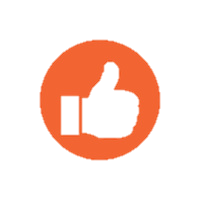 OKUL ÖNCESI
ÖGRETMENLIGI
TS-1
TS-1
PROGRAMIN AMACI: 
Okul öncesi çocuklara bedensel, zihinsel, duygusal ve sosyal yönden sağlıklı bir şekilde gelişmeleri için , gerekli eğitimi veren kişidir.
GEREKEN NİTELİKLER: 
• Gelişim psikolojisine ilgili ve bu alanda başarılı,
 Çocukları seven, onlarla beraber olmaktan sıkılmayan,
Çocukların duygularını anlayabilen, Öğrenciler üzerinde gerekli disiplini sağlayabilen, Düşüncelerini başkalarına açık bir biçimde aktarabilen, İyi bir öğrenme ortamı sağlayabilen, Dikkatli, işine özen gösteren, İnsanlarla iyi iletişim kurabilen,
Sevecen, hoşgörülü, sabırlı,  Kendini geliştirmeye istekli, coşkulu, Girişimci, yaratıcı kimseler olmaları gerekir.
ÇALIŞMA ALANLARI:
illi Eğitim Bakanlığına bağlı Anadolu kız meslek ve kız meslek liseleri, ilköğretim okulları ile resmi ve özel kurumların kreş, yuva, anaokulu, anasınıfı, çocuk kulübü gibi okul öncesi eğitim kurumlarında öğretmen olarak,
Çocuk yayınlarının hazırlanmasında, oyuncak tasarımı gibi alanlarda uzman olarak çalışabilirler.
6.610
5.900
5.918
76.355
BÖLÜMÜN PUAN TÜRÜ 2017 YILINDA DEĞİŞTİRİLMİŞTİR. EN YÜKSEK VE EN
DÜŞÜK PUANLAR 2016 YILINA AİT OLUP YGS-5 PUAN TÜRÜNE GÖRE
 YAZILMIŞTIR.
80.137
78.853
KASTAMONU ÜNİV.
TABAN PUAN: 358,888
BAŞARI SIRASI: 251.000
BOĞAZİÇİ ÜNİV.
 TABAN PUAN: 446,945
BAŞARI SIRASI: 44.300
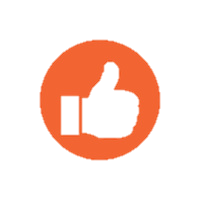 SAGLIK 
YÖNETIMI
YGS-6
YGS-6
PROGRAMIN AMACI: 
Hastanedeki çalışmaların düzenlenmesinden ve yürütülmesinden, bölümlere gerekli personel, araç ve gerecin sağlanmasından, bütçenin hazırlanmasından ve hasta bakım hizmet ücretlerinin saptanmasından sorumlu kişidir.

GEREKEN NİTELİKLER: 
Normalin üzerinde sözel yeteneğe sahip,
Sosyal bilimlere özellikle ekonomiye ilgili,  Başkalarını etkileyebilme ve yönlendirebilme gücüne sahip, Başkaları ile iyi iletişim kurabilen,  İleri görüşlü, yeniliklere açık, Büro işlerinden hoşlanan, Dikkatli, sorumlu kimseler olmaları gerekir.

ÇALIŞMA ALANLARI:
Sağlık yöneticiliği ülkemizde son yıllarda bir meslek olarak tanınmaya başlamıştır. Bu nedenle giderek sayıları artan özel hastanelerin açılmasıyla sağlık yöneticilerine büyük gereksinim duyulmaktadır.
379
1.010
909
76.428
83.973
---
ARDAHAN ÜNİVERSİTESİ
TABAN PUAN: 285,952
BAŞARI SIRASI: 582.000
MERSİN ÜNİVERSİTESİ
 TABAN PUAN: 356,853
BAŞARI SIRASI: 229.000
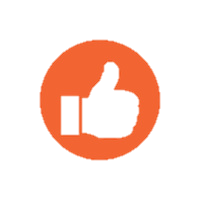 SAGLIK 
YÖNETIMI
TM-1
TM-1
PROGRAMIN AMACI: 
Hastanedeki çalışmaların düzenlenmesinden ve yürütülmesinden, bölümlere gerekli personel, araç ve gerecin sağlanmasından, bütçenin hazırlanmasından ve hasta bakım hizmet ücretlerinin saptanmasından sorumlu kişidir.

GEREKEN NİTELİKLER: 
Normalin üzerinde sözel yeteneğe sahip,
Sosyal bilimlere özellikle ekonomiye ilgili,  Başkalarını etkileyebilme ve yönlendirebilme gücüne sahip, Başkaları ile iyi iletişim kurabilen,  İleri görüşlü, yeniliklere açık, Büro işlerinden hoşlanan, Dikkatli, sorumlu kimseler olmaları gerekir.

ÇALIŞMA ALANLARI:
Sağlık yöneticiliği ülkemizde son yıllarda bir meslek olarak tanınmaya başlamıştır. Bu nedenle giderek sayıları artan özel hastanelerin açılmasıyla sağlık yöneticilerine büyük gereksinim duyulmaktadır.
1.421
2.101
2.922
76.428
83.973
---
ERZİNCAN ÜNİVERSİTESİ
TABAN PUAN: 268,337
BAŞARI SIRASI: 348.000
İSTANBUL ÜNİVERSİTESİ
 TABAN PUAN: 346,919
BAŞARI SIRASI: 118.000
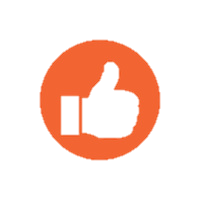 PSIKOLOJI
TM-3
TM-3
PROGRAMIN AMACI: 
İnsan ve hayvan davranışlarını, zihinsel süreçlerini, yapı ve süreçlerini, gözlem ve deney gibi bilimsel yöntemleri kullanarak inceleyen, davranış bozukluklarının ve gelişim sorunlarının teşhis ve tedavisi yönünde faaliyetlerde bulunan kişidir.
GEREKEN NİTELİKLER: 
Psikolog olmak isteyenlerin;
Üst düzeyde sözel yeteneğe sahip, Sosyal bilimlere, özellikle psikolojiye ilgili ve bu konuda başarılı, İnsanlarla iletişimde bulunmaktan ve onlara yardım etmekten hoşlanan, Başkalarının duygu ve düşüncelerini anlayabilen, Başkalarını etkileyebilen, Kendisi ile barışık, sabırlı, hoşgörülü ve sorumluluk sahibi kimseler olmaları gerekir.
ÇALIŞMA ALANLARI:
Formasyon programını başarı ile tamamlayanlar, lise ve dengi okullarda Öğretmenlik Meslek Bilgisi Dersleri, Psikoloji ve Rehber Öğretmen alanlarında görev alabilirler. ağlık Bakanlığına ve üniversitelere bağlı ruh ve sinir hastanelerinde, ruh sağlığı merkezlerinde, kreş ve çocuk bakımevlerinde, huzurevlerinde, çocuk ıslahevleri ve cezaevlerinde psikolog; rehberlik araştırma merkezlerinde okul psikoloğu olarak görev almaktadırlar. Halen psikologlar için özel ya da resmi endüstri kuruluşlarında çalışma olanağı sınırlıdır. Ancak endüstri geliştikçe ve iyi eleman yetiştikçe bu alanlarda da psikologların iş bulma olanaklarının artacağı söylenebilir.
5.034
6.761
7.378
63.295
PUAN 

OLUSMADI
PUAN 

OLUSMADI
BİNGÖL ÜNİVERSİTESİ
TABAN PUAN: 408,876
BAŞARI SIRASI: 44.400
BOĞAZİÇİ ÜNİVERSİTESİ
 TABAN PUAN: 493,125
BAŞARI SIRASI: 1.320
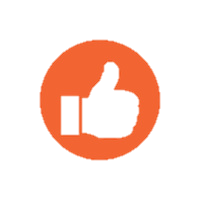 PDR
TM-3
TM-3
PROGRAMIN AMACI: 
Çalıştığı eğitim kurum ya da kuruluşunda; öğrencilerin ilgi, yetenek ve kişilik özelliklerini gerçekçi ve ayrıntılı olarak tanımalarına, kendilerine açık eğitim, meslek ve iş olanakları hakkında bilgilenmelerine, başkaları ile iyi iletişim kurabilme, doğru kararlar verebilme becerileri geliştirmelerine yardım eden kişidir.

GEREKEN NİTELİKLER: 
Sözlü ifade gücüne ve empati yeteneğine sahip,
Sosyal bilim ve sosyal yardım ilgisi gelişmiş,  Düşüncelerini başkalarına açık bir biçimde aktarabilen,  Sağlıklı bir iletişim ortamı sağlayabilen,  Dikkatli, işine özen gösteren, Mesleğinin sorunları ile ilgilenen ve çözüm yolları bulmaya çalışan,  İnsanlarla iyi iletişim kurabilen; sevecen, hoşgörülü, sabırlı,  Öğrencilerin duygu ve düşüncelerini anlayabilen, Kendini geliştirmeye istekli, coşkulu, yaratıcı kimseler olmaları gerekir.

ÇALIŞMA ALANLARI:
Rehber öğretmenler, Milli Eğitim Bakanlığına bağlı ilköğretim ve ortaöğretim kurumlarında, rehberlik araştırma merkezlerinde, özel eğitim kurumlarında, dershanelerde, halk eğitim merkezlerinde, çıraklık eğitim merkezlerinde çalışabilirler. Sağlık Bakanlığı, Adalet Bakanlığı, Aile ve Sosyal Politikalar Bakanlığı gibi bakanlıklarda da kısmı olarak kadro açılmaktadır.
6.380
6.913
7.108
61.755
74,975
78,991
KAFKAS ÜNİVERSİTESİ
TABAN PUAN: 395,931
BAŞARI SIRASI: 60.400
BOĞAZİÇİ ÜNİVERSİTESİ
 TABAN PUAN: 463,905
BAŞARI SIRASI: 6.340
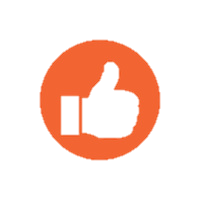 HEMSIRELIK
YGS-2
YGS-2
PROGRAMIN AMACI: 
Bireyleri; hastalıklardan korunma yolları konusunda bilgilendiren, beden veya ruh sağlığının bozulması halinde hekim tarafından verilen tedaviyi uygulayan, hasta bakımını planlayan, uygulayan, denetleyen ve izleyen kişidir.

GEREKEN NİTELİKLER: 
Hemşire olmak isteyenlerin;
 Normalin üstünde genel yeteneğe sahip,  Biyolojiye ilgili ve bu alanda başarılı, İnsanlara yardım etmekten hoşlanan,
• Hemşireliğin dayandığı bilimler hakkında yeterli bilgiye sahip,
• Sağlıklı ve hasta bireyin yapısını, fizyolojik fonksiyonlarını ve davranışlarını anlayabilen, Sorumluluk duygusu yüksek, Çabuk ve doğru karar verebilen, Sağlık personeline ilişkin uygulama eğitimine katılabilme yeteneğine ve bu personelle çalışma deneyimine sahip olmaları,  Tedbirli, tertipli, Şefkatli, sevecen,  Bedence sağlıklı, dayanıklı ve soğukkanlı kimseler olmaları gerekir.

ÇALIŞMA ALANLARI:
Hemşireler; üniversite bünyesinde bulunan hastaneler, devlet hastaneleri, Sosyal Sigortalar Kurumu'na bağlı hastaneler, Sağlık Bakanlığına bağlı kurum ve kuruluşlarda, Milli Eğitim Bakanlığı’na bağlı sağlık kuruluşlar ile pansiyonlu okullarda, dispanserler, özel sağlık kurumları, çeşitli kurumlar bünyesinde bulunan sağlık birimleri ve kreşlerde görev yaparlar.
8.533
8.084
5.744
60.819
PUAN 

OLUSMADI
PUAN 

OLUSMADI
SİİRT ÜNİVERSİTESİ
TABAN PUAN: 343,578
BAŞARI SIRASI: 189.000
DİCLE ÜNİVERSİTESİ
 TABAN PUAN: 402,476
BAŞARI SIRASI: 97.000
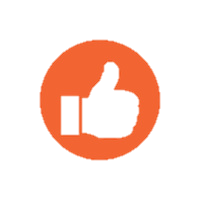 HEMSIRELIK
MF-3
MF-3
PROGRAMIN AMACI: 
Bireyleri; hastalıklardan korunma yolları konusunda bilgilendiren, beden veya ruh sağlığının bozulması halinde hekim tarafından verilen tedaviyi uygulayan, hasta bakımını planlayan, uygulayan, denetleyen ve izleyen kişidir.

GEREKEN NİTELİKLER: 
Hemşire olmak isteyenlerin;
 Normalin üstünde genel yeteneğe sahip,  Biyolojiye ilgili ve bu alanda başarılı, İnsanlara yardım etmekten hoşlanan,
• Hemşireliğin dayandığı bilimler hakkında yeterli bilgiye sahip,
• Sağlıklı ve hasta bireyin yapısını, fizyolojik fonksiyonlarını ve davranışlarını anlayabilen, Sorumluluk duygusu yüksek, Çabuk ve doğru karar verebilen, Sağlık personeline ilişkin uygulama eğitimine katılabilme yeteneğine ve bu personelle çalışma deneyimine sahip olmaları,  Tedbirli, tertipli, Şefkatli, sevecen,  Bedence sağlıklı, dayanıklı ve soğukkanlı kimseler olmaları gerekir.

ÇALIŞMA ALANLARI:
Hemşireler; üniversite bünyesinde bulunan hastaneler, devlet hastaneleri, Sosyal Sigortalar Kurumu'na bağlı hastaneler, Sağlık Bakanlığına bağlı kurum ve kuruluşlarda, Milli Eğitim Bakanlığı’na bağlı sağlık kuruluşlar ile pansiyonlu okullarda, dispanserler, özel sağlık kurumları, çeşitli kurumlar bünyesinde bulunan sağlık birimleri ve kreşlerde görev yaparlar.
8.533
8.084
5.744
60.819
PUAN 

OLUSMADI
PUAN 

OLUSMADI
KAFKAS ÜNİVERSİTESİ
TABAN PUAN: 284,848
BAŞARI SIRASI: 158.000
HACETTEPE ÜNİVERSİTESİ
 TABAN PUAN: 372,226
BAŞARI SIRASI: 67.700
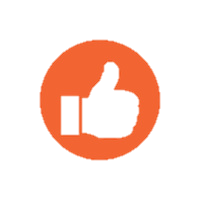 SINIF ÖGRETMENLIGI
TM-2
TM-2
PROGRAMIN AMACI: 
Çalıştığı eğitim kurumunda, öğrencilere, okuma-yazma, temel vatandaşlık, matematik, sosyal bilimler, doğa bilimleri, sanat, spor gibi konularda eğitim veren kişidir.

GEREKEN NİTELİKLER: 
Sınıf öğretmeninin hem alanı ile hem de öğretmenlik mesleği ile ilgili niteliklere sahip olması gerekir.
 Sınıf öğretmeni olmak isteyenlerin; Sözel ve sayısal düşünme yeteneği gelişmiş, Düşüncelerini başkalarına açık bir biçimde aktarabilen, İyi bir öğrenme ortamı sağlayabilen, Dikkatli, işine özen gösteren,  Mesleğinin sorunları ile ilgilenen ve çözüm yolları bulmaya çalışan, İnsanlarla iyi iletişim kurabilen; sevecen, hoşgörülü, sabırlı,  Öğrencilerin duygu ve düşüncelerini anlayabilen, Kendini geliştirmeye istekli, coşkulu, yaratıcı kimseler olmaları gerekir.

ÇALIŞMA ALANLARI:
Meslek eğitimini tamamlayan kişiler Milli Eğitim Bakanlığınca , ilköğretim okulları, yatılı ilköğretim bölge okullarına, sınıf öğretmeni olarak atanırlar. Öğretmenlik şu anda ülkemizde istihdamı en kolay meslek olarak nitelendirilmektedir. Sınıf öğretmenleri Milli Eğitim Bakanlığına bağlı özel eğitim öğretim kurumlarında da isterlerse çalışabilirler.
6907
5.812
5.560
74.446
77.630
75.448
KAFKAS ÜNİVERSİTESİ
TABAN PUAN: 351,676
BAŞARI SIRASI: 121.000
İSTANBUL ÜNİVERSİTESİ
 TABAN PUAN: 392,304
BAŞARI SIRASI: 60.800
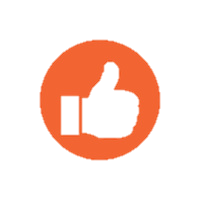 SOSYAL HIZMETLER
YGS-5
YGS-5
PROGRAMIN AMACI: 
Ekonomik, sosyal ve kültürel yönden sıkıntı içinde bulunan kişi, grup ve topluluklara sorunlarını tanıyıp çözümlemelerinde sahip oldukları olanakları kullanma ve çevredeki olanakları araştırma ve yararlanma konusunda yardımcı olan kişidir.

GEREKEN NİTELİKLER: 
Kişisel ve toplumsal sorunlara derin ilgi duyan,  Konuşma ve ikna kabiliyeti olan, Başkalarının duygularını anlayabilen,  İnsanların refahına ilgi duyan, Liderlik özelliklerine sahip kimseler olmaları gerekir.

ÇALIŞMA ALANLARI:
Çocuk Esirgeme Kurumu ve Sosyal Hizmetler Kurumu Genel Müdürlüğünde; Sosyal hizmetler konusunda plan, program, uygulama ve değerlendirme çalışması, Açılmış olan resmi ve özel kreş-gündüz bakımevi, çocuk bakım yurtları ve yetiştirme yurtları ile ilgili plan, program hazırlar, denetimini yaparlar.
Çocuk bakım yurtlarında, Kreş ve gündüz bakımevlerinde, Yetiştirme yurtlarında, Rehberlik araştırma merkezlerinde, Hastanelerde, Rehabilitasyon merkezlerinde, Ruh sağlığı kurumlarında, Huzur ve dinlenme yurtlarında, Cezaevleri ve çocuk ıslahevlerinde, Emniyet çocuk bürolarında görev yaparlar.
Ayrıca mezunların özel kreş ve gündüz bakımevi, yaşlılar evi (huzur evi) açma hakları da vardır.
561
689
554
PUAN 

OLUSMADI
PUAN 

OLUSMADI
62.250
BİTLİS EREN ÜNİVERSİTESİ
TABAN PUAN: 374,512
BAŞARI SIRASI: 195.000
KOCAELİ ÜNİVERSİTESİ
 TABAN PUAN: 399,136
BAŞARI SIRASI: 125.000
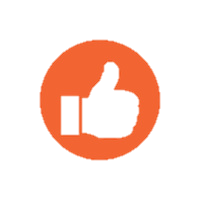 SOSYAL HIZMETLER
TM-3
TM-3
PROGRAMIN AMACI: 
Ekonomik, sosyal ve kültürel yönden sıkıntı içinde bulunan kişi, grup ve topluluklara sorunlarını tanıyıp çözümlemelerinde sahip oldukları olanakları kullanma ve çevredeki olanakları araştırma ve yararlanma konusunda yardımcı olan kişidir.

GEREKEN NİTELİKLER: 
Kişisel ve toplumsal sorunlara derin ilgi duyan,  Konuşma ve ikna kabiliyeti olan, Başkalarının duygularını anlayabilen,  İnsanların refahına ilgi duyan, Liderlik özelliklerine sahip kimseler olmaları gerekir.

ÇALIŞMA ALANLARI:
Çocuk Esirgeme Kurumu ve Sosyal Hizmetler Kurumu Genel Müdürlüğünde; Sosyal hizmetler konusunda plan, program, uygulama ve değerlendirme çalışması, Açılmış olan resmi ve özel kreş-gündüz bakımevi, çocuk bakım yurtları ve yetiştirme yurtları ile ilgili plan, program hazırlar, denetimini yaparlar.
Çocuk bakım yurtlarında, Kreş ve gündüz bakımevlerinde, Yetiştirme yurtlarında, Rehberlik araştırma merkezlerinde, Hastanelerde, Rehabilitasyon merkezlerinde, Ruh sağlığı kurumlarında, Huzur ve dinlenme yurtlarında, Cezaevleri ve çocuk ıslahevlerinde, Emniyet çocuk bürolarında görev yaparlar.
Ayrıca mezunların özel kreş ve gündüz bakımevi, yaşlılar evi (huzur evi) açma hakları da vardır.
1.984
2.296
3.213
PUAN 

OLUSMADI
PUAN 

OLUSMADI
62.250
BİNGÖL ÜNİVERSİTESİ
TABAN PUAN: 361,547
BAŞARI SIRASI: 117.000
ANKARA ÜNİVERSİTESİ
 TABAN PUAN: 404,337
BAŞARI SIRASI: 49.600
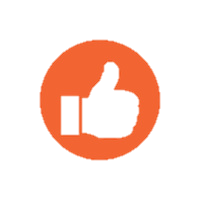 SIYASET BILIMI
VE KAMU YÖNETIMI
TM-3
TM-3
PROGRAMIN AMACI: 
Siyaset Bilimi ve Kamu Yönetimi Programı; yerel ve uluslararası düzeylerde gerçekleşen siyasal, sosyal ve ekonomik değişimleri anlayarak herhangi bir kamu alanında profesyonel olmak için gerekecek bilgi ve becerileri kazanmış uzmanlar yetiştirmeyi amaçlar. Sistematik biçimde politikada değişen olayları inceleyen siyaset biliminin alt dallarından biri olan Siyaset Bilimi ve Kamu Yönetimi iktisadi ve idari bilimlerle ve diğer sosyal bilimlerle etkileşim içindedir.

GEREKEN NİTELİKLER: 
Siyaset Bilimi ve Kamu Yönetimi Programında okumak isteyenlerin; sosyal bilimlere ilgi duyan, okumayı, araştırmayı seven, toplumsal olayları ve ilişkileri yakından takip eden ve bunlar üzerinde analizler yapan, ikna gücüne ve insan davranışlarının nedenlerini algılama yeteneklerine sahip olması beklenir.
ÇALIŞMA ALANLARI:
Mezunlar kamu ve özel sektörde, Devlet Planlama Teşkilatı, Maliye Bakanlığı, yerel yönetimlerin değişik birimleri, Hazine Müsteşarlığı, Dış Ticaret Müsteşarlığı, finans kurumları, bankalar, medya gibi kamusal ve özel kurumlarda orta ve üst düzey yöneticisi olarak çalışabilirler.
5.145
6.132
7.075
82.987
84.143
79.938
KAFKAS ÜNİVERSİTESİ
TABAN PUAN: 257,710
BAŞARI SIRASI: 467.000
ORTADOĞU TEKNİK ÜNİV.
 TABAN PUAN: 441,150
BAŞARI SIRASI: 16.500
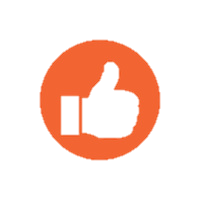 SOSYAL BIGILER ÖGRETMENLIGI
TS-1
TS-1
PROGRAMIN AMACI: 
Çalıştığı eğitim kurumunda, öğrencilere, sosyal bilgiler (tarih, coğrafya, yurttaşlık bilgisi) ile ilgili eğitim veren kişidir.

GEREKEN NİTELİKLER: 
Sosyal bilgiler öğretmeni olmak isteyenlerin;
• Sözel yeteneği gelişmiş,
• Okumaktan ve araştırma yapmaktan hoşlanan,
• Hayal gücü zengin, yaratıcı ve genel kültürü olan,
• Güçlü bir hafızaya sahip,
• Sosyal konulara meraklı,
• Düşüncelerini başkalarına açık bir biçimde aktarabilen,
• İyi bir öğrenme ortamı sağlayabilen,
• Dikkatli, işine özen gösteren,
• Mesleğinin sorunları ile ilgilenen ve çözüm yolları bulmaya çalışan,
• İnsanlarla iyi iletişim kurabilen; sevecen, hoşgörülü, sabırlı,
• Öğrencilerin duygu ve düşüncelerini anlayabilen,
• Kendini geliştirmeye istekli, coşkulu, yaratıcı
kimseler olmaları gerekir.

ÇALIŞMA ALANLARI:
Sosyal bilgiler öğretmenleri Milli Eğitim Bakanlığına bağlı ilköğretim okullarında ve mesleki eğitim merkezlerinde; sosyal bilgiler alanında öğretmen olarak görev yapmaktadırlar.
4.102
3.852
3.777
81.046
79.194
83.145
KAFKAS ÜNİVERSİTESİ
TABAN PUAN: 347,680
BAŞARI SIRASI: 73.900
İSTANBUL ÜNİVERSİTESİ
 TABAN PUAN: 390,776
BAŞARI SIRASI: 27.200
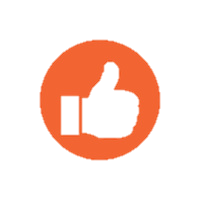 SOSYOLOJI
TM-3
TM-3
PROGRAMIN AMACI: 
insan toplulukları ve toplumsal kurumlar, bunların kökeni, gelişmesi, işlevi ve birbirleriyle ilişkileri, bu ilişkileri belirleyen ilke ve kurallar ile toplumsal sorunlar ve çözüm yolları konularında araştırmalar yapan, araştırma sonucunda edinilen bulguları yorumlayan ve önerilerde bulunan kişidir.
GEREKEN NİTELİKLER: 
• Sosyolog olmak isteyenlerin;
• Sözel akıl yürütme yeteneğine sahip,
• Toplumsal olaylara meraklı,
• Araştırma ve inceleme yapmaktan hoşlanan,
• Olaylar arasında bağlantılar kurabilen,
• Başkaları ile iyi iletişim kurabilen kimseler olmaları gerekir.
ÇALIŞMA ALANLARI:
Sosyologlar, Devlet Planlama Teşkilatı, Bayındırlık ve İskan Bakanlığı, Tarım Bakanlığı, Köy İşleri Bakanlığı, Orman Bakanlığı, Çalışma ve Sosyal Güvenlik Bakanlığı gibi kamu kuruluşları ile özel sektör kurum ve kuruluşlarının ilgili birimlerinde ve yayın kuruluşlarında çalışabilmektedirler. Bu meslekte çalışan bayanların oranı fazladır. Özellikle, sosyolog olarak iş bulma olanakları oldukça sınırlıdır.
 
Sosyologlar, eğitimleri süresince edindikleri bilgi, beceri ve iş alışkanlıklarını, herhangi bir işsizlik durumunda halkla ilişkiler ve tanıtım alanlarındaki araştırma çalışmalarına yönlendirebilirler. Ayrıca insan kaynakları faaliyetleri ile de ilgilenirler.
6.120
6.276
6.653
81.480
67.663
84.316
KIRKLARELİ ÜNİVERSİTESİ
TABAN PUAN: 290,740
BAŞARI SIRASI: 321.000
BOĞAZİÇİ ÜNİVERSİTESİ
 TABAN PUAN: 482,604
BAŞARI SIRASI: 2.460
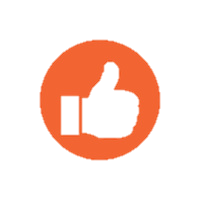 ÖZEL EGITIM ÖGRETMENLIGI
TS-1
TS-1
PROGRAMIN AMACI: 
Özel gereksinimi olan bireylerin toplumdaki diğer bireyler gibi bağımsız, üretken ve topluma aktif katılımcı olmalarını sağlamayı hedefleyen öğretmenler yetiştirmektir.
GEREKEN NİTELİKLER: 
Çok sabırlı, anlayışlı, sevecen, hoşgörülü olması
İnsanlarla iyi iletişim kurabilmesi
Özel öğrencilerle ilgilenmekten ve onlara yardım etmekten hoşlanması
ÇALIŞMA ALANLARI:
Mezunlar, Milli Eğitim Bakanlığı bünyesindeki özel ve devlet ilköğretim ve ortaöğretim özel eğitim okulları, rehabilitasyon merkezleri ile rehberlik ve araştırma merkezlerinde “özel eğitim öğretmeni” olarak istihdam edilmektedir. Ayrıca, SHÇEK’e bağlı özel eğitim rehabilitasyon merkezlerinde de çalışma olanakları bulunmaktadır. Bunların yanı sıra mezunlarımız lisansüstü eğitimlerini tamamlayarak çeşitli üniversitelerde ilgili alanda uzman ve akademisyen olarak çalışabilmektedirler.

Kazanç devlet sektöründe orta düzeyde, özel sektörde sunulan aktivite ve çalışma koşullarına göre orta düzeyin üstündedir.
2.431
2.563
2.403
53.200
BÖLÜMÜN PUAN TÜRÜ 2017 YILINDAN SONRA DEĞİŞTİRİLDİ.YGS-4’DEN TS-1 PUAN TÜRÜNE  GEÇMİŞİTİ. BU NEDENLE EN DÜŞÜK VE EN YÜKSEK PUAN  YGS-4 PUAN TÜRÜNE GÖRE AKTARILMIŞTIR.
58.485
67.676
KIRKLARELİ ÜNİVERSİTESİ
TABAN PUAN: 398,479
BAŞARI SIRASI: 94.200
İSTANBUL ÜNİVERSİTESİ
 TABAN PUAN: 418,595
BAŞARI SIRASI: 57.700
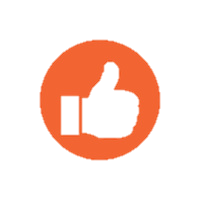 TARIH
TS-2
TS-2
PROGRAMIN AMACI: 
Tarih, insanların eylem ve düşüncelerinin gelişimini, olayların ekonomik ve düşünsel nedenlerini ve bu nedenlerin birbirleriyle ilişkilerini açıklayan bir disiplindir. Tarih bölümünde geçmişte olan ve halen gelişmekte olan toplumsal, özellikle siyasal olaylar incelenerek oluş nedenleri ve ilişkileri üzerinde durulur.
GEREKEN NİTELİKLER: 
Tarih alanında çalışmak isteyen bir kimsenin, her şeyden önce tarih, coğrafya, sosyoloji ve felsefeye ilgi duyması gereklidir. Bu alanda ilerleyebilmek için Osmanlıca, Arapça ya da Farsça yanında bir batı dilini bilmek ve diğer sosyal bilim alanlarında da yetişmiş olmak gereklidir. Kişinin geniş bir kültüre, üstün bir genel akademik yeteneğe, bilimsel merak ve tutkuya, yazma yeteneğine sahip olması gereklidir. Belgeleri toplamak ve değerlendirmek çok uzun çalışmalar gerektirebilir. Bu nedenle tarihçi sabırlı , çalışmaktan bıkmayan bir kimse olmalıdır.
ÇALIŞMA ALANLARI:
Üniversitelerin tarih bölümünü bitirmek bir kimseye orta dereceli okullarda öğretmenlik yapma hakkını verir. Ancak halen okullarımızda tarih öğretmenlerine pek gereksinme duyulmamaktadır. Üniversite ve yüksekokulların tarih bölümlerinde öğretim üyesi olmak ya da araştırma enstitülerinde çalışmak için lisansüstü eğitim görmek şarttır. Tarih bölümü mezunlarından Osmanlıcayı, iyi bilenler “Arşivci veya Tasnif Elemanı” olarak da çalışabilirler. Tarihçilik, iş bulma olanağı kısıtlı bir alandır; ancak bu alan çok yetenekli ve meraklı, kendini yetiştirmeye istekli kimselere doyurucu çalışma olanağı sağlar. Arşivciler tapu daireleri, Türkiye Büyük Millet Meclisi, adliyeler gibi eski belgeleri saklamak durumunda olan kuruluşlarda iş bulabilirler. Turist rehberliği de tarih bölümü mezunlarının çalışma alanı olabilir.de ilgilenirler.
4.888
10.538
10.754
---
---
---
ARDAHAN ÜNİVERSİTESİ
TABAN PUAN: 291,420
BAŞARI SIRASI: 248.000
BOĞAZİÇİ ÜNİVERSİTESİ
 TABAN PUAN: 480,448
BAŞARI SIRASI: 1.320
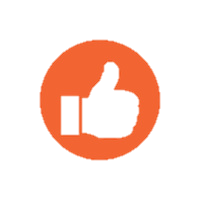 TIP
MF-3
MF-3
PROGRAMIN AMACI: 
Tıp programının amacı, insanların sağlığını koruma ve geliştirme, hastalık ve sakatlıklarını iyileştirme alanında çalışacak sağlık personelini (hekimleri) yetiştirmek ve bu alanda araştırmalar yapmaktır.
GEREKEN NİTELİKLER: 
Tıp programında okumak ve doktor olmak isteyen kimselerin çok üstün bir akademik yeteneğe, kuvvetli bir dikkat ve belleğe; operatör olmak isteyenlerin ayrıca el-parmak becerisine sahip olmaları gerekir. Tıp eğitimi uzun ve yorucu bir eğitimdir. Bunun için kişinin bilime, özellikle biyoloji, fizik, kimya, anatomi ve fizyolojiye içten ilgi duyması, sabırlı ve azimli olması, meslektaşları ve hastaları ile iyi iletişim kurabilmesi için hoşgörülü, insan sevgisi ve insanlara yardım isteği güçlü bir kimse olması gerekir. Tıp eğitimi uzun ve masraflı bir eğitimdir. Kişinin bu hususu göz önünde tutması gereklidir.
ÇALIŞMA ALANLARI:
Üniversitelerin tarih bölümünü bitirmek bir kimseye orta dereceli okullarda Ülkemizin sağlık personeline, özellikle hekime ihtiyacı gittikçe artmaktadır. Hekim ve sağlık personeli sayısının yetersiz olması ve yurt düzeyinde dengesiz dağılımı yüzünden sağlık hizmetlerinde istenen gelişme sağlanamamaktadır. Ülkemizde her alanda yetişmiş hekime, özellikle pratisyen hekime büyük ihtiyaç vardır. ekimlerin %70’i uzman hekim olup ülkenin gelişmiş bölgelerinde toplandıkları göz önüne alınırsa az gelişmiş bölgelerde hekime olan gereksinme daha iyi anlaşılabilir.
11.337
12.205
12.733
---
---
---
KAFKAS ÜNİVERSİTESİ
TABAN PUAN: 460,632
BAŞARI SIRASI: 16.400
İSTANBUL ÜNİVERSİTESİ
 TABAN PUAN: 533,710
BAŞARI SIRASI: 364
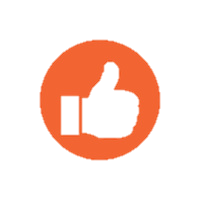 TÜRK DILI VE EDEBIYATI
TS-2
TS-2
PROGRAMIN AMACI: 
Türk dilinin yapısı, diğer dillerle olan bağlantısı ele alınır. Türk edebiyatının tarihi ve bugünkü durumu incelenir. 

GEREKEN NİTELİKLER: 
 Sözel yeteneği gelişmiş,
• Dil ve edebiyata ilgi duyan,
• İnsanlarla iyi iletişim kurabilen,
• Düşüncelerini başkalarına açık bir biçimde aktarabilen,
• İyi bir öğrenme ortamı sağlayabilen,
• Dikkatli, işine özen gösteren,
• Mesleğinin sorunları ile ilgilenen ve çözüm yolları bulmaya çalışan,
• İnsanlarla iyi iletişim kurabilen; sevecen, hoşgörülü, sabırlı,
• Kendini geliştirmeye istekli, coşkulu, yaratıcı kimseler olmaları gerekir.

ÇALIŞMA ALANLARI:
Türk Dili ve Edebiyatı Bölümü mezunları, kütüphanelerde, arşivlerde, Kültür Bakanlığı’nda, TRT kurulunda görev alabilirler. Yükseköğretim kurumlarında okutman olarak çalışabilirler. Öğretmenlik sertifikası alanlar orta dereceli okullarda öğretmenlik yapabilirler. Özel yetenekleri olanlar, gazete ve dergilerde yazarlık, editörlük yapabilirler.
10.990
10.841
10.977
---
---
---
ARDAHAN ÜNİVERSİTESİ
TABAN PUAN: 321,614
BAŞARI SIRASI: 158.000
BOĞAZİÇİ ÜNİVERSİTESİ
 TABAN PUAN: 472,555
BAŞARI SIRASI: 2.030
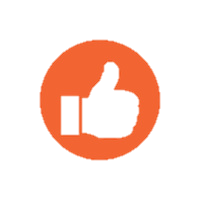 TÜRKÇE ÖGRETMENLIGI
TS-2
TS-2
PROGRAMIN AMACI: 
Çalıştığı eğitim kurumunda, öğrencilere Türkçe ile ilgili eğitim veren kişidir.

GEREKEN NİTELİKLER: 
 Türkçe Öğretmeni olmak isteyenlerin;
• Sözel yeteneği gelişmiş,
• Dil ve edebiyata ilgi duyan
• Kitap okumayı seven,
• Düşüncelerini başkalarına açık bir biçimde aktarabilen,
• İyi bir öğrenme ortamı sağlayabilen,
• Dikkatli, işine özen gösteren,
• Mesleğinin sorunları ile ilgilenen ve çözüm yolları bulmaya çalışan,
• İnsanlarla iyi iletişim kurabilen; sevecen, hoşgörülü, sabırlı,
• Öğrencilerin duygu ve düşüncelerini anlayabilen,
• Kendini geliştirmeye istekli, coşkulu, yaratıcı
kimseler olmaları gerekir..

ÇALIŞMA ALANLARI:
Meslek elemanlarının büyük çoğunluğu Milli Eğitim Bakanlığına bağlı okullarda Türkçe Öğretmeni olarak çalışırlar.
Yazar, şair, araştırmacı olabilecekleri gibi editör olarak da çalışabilirler.
4.310
4.375
4.525
76.832
78.348
79.942
KAFKAS ÜNİVERSİTESİ
TABAN PUAN: 395,370
BAŞARI SIRASI: 36.900
EGE ÜNİVERSİTESİ
 TABAN PUAN: 443,824
BAŞARI SIRASI: 7.780
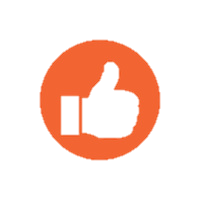 ULUSLAR ARASI
ILISKILER
TM-3
TM-3
PROGRAMIN AMACI: 
Çalıştığı eğitim kurumunda, öğrencilere Türkçe ile ilgili eğitim veren kişidir.

GEREKEN NİTELİKLER: 
 Türkçe Öğretmeni olmak isteyenlerin;
• Sözel yeteneği gelişmiş,
• Dil ve edebiyata ilgi duyan
• Kitap okumayı seven,
• Düşüncelerini başkalarına açık bir biçimde aktarabilen,
• İyi bir öğrenme ortamı sağlayabilen,
• Dikkatli, işine özen gösteren,
• Mesleğinin sorunları ile ilgilenen ve çözüm yolları bulmaya çalışan,
• İnsanlarla iyi iletişim kurabilen; sevecen, hoşgörülü, sabırlı,
• Öğrencilerin duygu ve düşüncelerini anlayabilen,
• Kendini geliştirmeye istekli, coşkulu, yaratıcı
kimseler olmaları gerekir..

ÇALIŞMA ALANLARI:
Meslek elemanlarının büyük çoğunluğu Milli Eğitim Bakanlığına bağlı okullarda Türkçe Öğretmeni olarak çalışırlar.
Yazar, şair, araştırmacı olabilecekleri gibi editör olarak da çalışabilirler.
6.645
6.847
6.846
83.779
86.363
84.880
AHİ EVRAN ÜNİVERSİTESİ
TABAN PUAN: 263,050
BAŞARI SIRASI: 441.000
GALATASARAY ÜNİV.
 TABAN PUAN: 482,131
BAŞARI SIRASI: 2.530
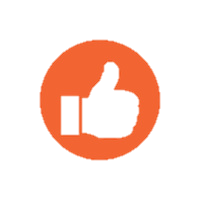 VETERINERLIK
MF-3
MF-3
PROGRAMIN AMACI: 
Evcil, küçük ve büyükbaş hayvanların sağlığının korunması, hastalıkların teşhisi, tedavisi, hayvanlar arasında salgın hastalık ve (zoonozlarla) hayvandan insana geçen hastalıklarla mücadele, hayvan ırklarının iyileştirilmesi, hayvansal ürünlerin artırılması, bunların insan sağlığındaki yeri konularında çalışmalar yapan kişidir.
GEREKEN NİTELİKLER: 
 • İnceleme, araştırma merakı olan, iyi gözlem yapabilen,
• Fen bilimlerine özellikle biyolojiye ve kimyaya ilgi duyan,
• Hayvanlarla ilgilenmekten hoşlanan,
• Çabuk ve doğru karar verebilen,
• Sabırlı, dikkatli, düzenli,
• Görme, işitme duyuları ile el ve ayakları sağlam,
• Sorumluluk sahibi
kimseler olmaları gerekir.
ÇALIŞMA ALANLARI:
Veteriner Fakültesi mezunları ve Uzman Veterinerler; Tarım ve Köy İşleri Bakanlığı, Çevre ve Orman Bakanlığı ve Gümrük Muhafaza Müdürlüklerinin hayvan sağlığı bölümlerinde, Türkiye Jokey Kulübüne bağlı hayvan hastanelerinde, Büyükşehir, il ve ilçe belediyelerinin hayvan hastanesi, hayvan barınakları, kesimhaneler ve gıda denetim birimlerinde, akademik personel olarak Veteriner Fakültelerinde ve Tarım ve Köy işleri Bakanlığına bağlı Veteriner Meslek Liselerinde, Tarım İşletmeleri Genel Müdürlüğü merkez ve hayvan ıslahı ve üretim kurumlarında, Veteriner Kontrol ve Araştırma Enstitüleri bölge laboratuvarlarında, Et ve Balık Kurumu, özel sektör et kombinaları, Süt Endüstrisi Kurumu, Yapağı ve Tiftik A.Ş, Yem Sanayiinde Sağlık Bakanlığına bağlı Enstitü ve Halk Sağlığı laboratuvarlarında, TÜBİTAK Araştırma Laboratuvarlarında, Milli Prodüktivite Merkezinde, Devlet Planlama Teşkilatında, ordu hayvan sağlığı ve gıda kontrol hizmetlerinde; ilaç firmaları, özel sektör çiftlikleri ve hayvansal üretime dayalı gıda sanayiinde, halk sağlığı ve çevre sağlığıyla ilgili tüm kamu kurum ve kuruluşlarında sağlık kontrol, kalite kontrol, üretme, işletme ve yönetim alanlarında, hayvan derisi işleyen fabrikalarda görev yapabilir ve mevcut kanunlara göre kendi kliniklerini açabilirler.
1.993
2.038
2.063
67.571
PUAN
OLUSMADI
71.916
SİİRT ÜNİVERSİTESİ
TABAN PUAN: 264,468
BAŞARI SIRASI: 190.000
ANKARA ÜNİVERSİTESİ
 TABAN PUAN: 385,29
BAŞARI SIRASI: 58.400
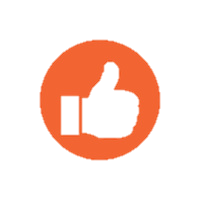 OTOMOTIV MÜHENDISLIGI
MF-4
MF-4
PROGRAMIN AMACI: 
Kamyon, otobüs, minibüs, otomobil gibi motorlu kara taşıt araçlarını planlayan ve üretimini denetleyen kişidir.

GEREKEN NİTELİKLER: 
 Otomotiv mühendisi olmak isteyenlerin;
• Şekil ve uzay ilişkilerini görebilme yeteneğine sahip,
• Matematik ve fizik konularına ilgili ve bu alanda başarılı,
• Mekaniğe karşı ilgi duyan,
• Yaratıcı, tasarım gücü yüksek
kimseler olmaları gerekir.

ÇALIŞMA ALANLARI:
Otomotiv sektörü ülkemizde en gelişmiş sektörler arasında yer almaktadır. Özellikle İstanbul, Bursa, İzmir gibi illerimizde özel sektöre ait otomotiv motor ve cihazlarının üretimini yapan fabrikalar vardır. Bu nedenle özellikle otomotiv sanayinin gelişmiş olduğu bölgelerde çalışabilirler.
Çalışma ve Sosyal Güvenlik Bakanlığınca onaylanan eğitim kurumlarından eğitim alıp, eğitim sonunda “Eğitim Katılma Belgesi” ile Bakanlıkça açılan İş Güvenliği Uzmanlığı Sınavında 70 ve üzeri puan alanlar İş Güvenliği Uzmanı Belgesi almaya hak kazanarak, İş Güvenliği Uzmanı olarak da çalışabilirler.
1.128
905
967
---
---
---
HACETTEPE ÜNİVERSİTESİ
 TABAN PUAN: 439,801
BAŞARI SIRASI: 26.600
FIRAT ÜNİVERSİTESİ
TABAN PUAN OLUŞMADI.
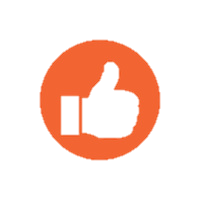 ALMANCA ÖGRETMELIGI
DİL-1
DİL-1
956
Bu bölümün amacı ortaöğretim kurumlarına Almanca öğretmeni yetiştirmektir. Mezunlar orta dereceli resmi ve özel okullarda öğretmen olarak çalışabilmektedirler. Özel sektörde iş bulabilirler..
789
725
74.287
76.843
80.035
DOKUZEYLÜL ÜNİVERSİTESİ
TABAN PUAN: 225,888
BAŞARI SIRASI: 54.500
ULUDAĞ ÜNİVERSİTESİ
 TABAN PUAN: 343,681
BAŞARI SIRASI: 20.700
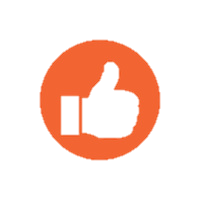 MALIYE
TM-1
TM-1
PROGRAMIN AMACI: 
Maliye programında, maliye konusunda çalışacak ara insan gücünü yetiştirmek amacı ile eğitim yapılır.

GEREKEN NİTELİKLER: 
 Maliye programında öğrenim görmek isteyenlerin genel akademik yetenek yanında, sayısal yeteneğe sahip dikkatli ve titiz kimseler olmaları gerekir. Maliye ve Gümrük Bakanlığı bu programda okuyan öğrencilere burs vermektedir.

ÇALIŞMA ALANLARI:
Mezunlar, devlet sektöründe özellikle Maliye ve Gümrük Bakanlığında çalışma imkânına sahiptirler. Maliye meslek yüksekokulu mezunları, özel sektöre ait kuruluşların mali birimlerinde çalışabilecekleri gibi serbest de çalışabilirler.
6.752
6.485
6.805
81.781
66.537
79.858
ANKARA ÜNİVERSİTESİ
 TABAN PUAN: 398,027
BAŞARI SIRASI: 51.700
GÜMÜŞHANE ÜNİVERSİTESİ
TABAN PUAN: 246,603
BAŞARI SIRASI: 454.000
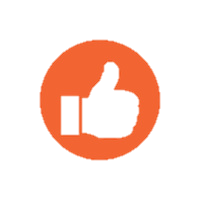 FEN BILGISI ÖGRETMENLIGI
MF-2
MF-2
PROGRAMIN AMACI: 
Çalıştığı eğitim kurumunda, öğrencilere, fen bilgisi konularıyla (fizik, kimya, biyoloji) ilgili eğitim veren kişidir.
GEREKEN NİTELİKLER: 
 Fen bilgisi öğretmeni olmak isteyenlerin;
• Sayısal düşünme yeteneği gelişmiş,
• Fen bilimlerine ilgi duyan,
• Gözlemci, ayrıntıları algılama gücü gelişmiş,
• Araştırma yapmaktan hoşlanan,
• Düşüncelerini başkalarına açık bir biçimde aktarabilen,
• İyi bir öğrenme ortamı sağlayabilen;
• Dikkatli, işine özen gösteren,
• Mesleğin sorunları ile ilgilenen ve çözüm yolları bulmaya çalışan,
• İnsanlarla iyi iletişim kurabilen; sevecen, hoşgörülü, sabırlı,
• Öğrencilerin duygu ve düşüncelerini anlayabilen,
• Kendini geliştirmeye istekli, coşkulu, yaratıcı
kimseler olmaları gerekir.
 ÇALIŞMA ALANLARI:
Meslek elemanlarının büyük çoğunluğu Milli Eğitim Bakanlığına bağlı ilköğretim okullarında, fen bilgisi branşında çalışırlar. Ayrıca aylık karşılığı okutacağı ilgili derslere girebilirler. Fen ve teknolojisi/Fen bilgisi, Yan alan dersi, Fizik, Kimya, Biyoloji, Trafik ve ilk yardım, Tarım ve hayvancılık uygulamaları dersleri gibi. İlköğretimin zorunlu hale gelmesi ile alanda yetişen elemanlara ihtiyaç artmıştır.
4.732
4.370
4.290
78.518
78.550
77.554
KAFKAS ÜNİVERSİTESİ
TABAN PUAN: 230,998
BAŞARI SIRASI: 259.000
BOĞAZİÇİ ÜNİVERSİTESİ
 TABAN PUAN: 377,817
BAŞARI SIRASI: 65.300
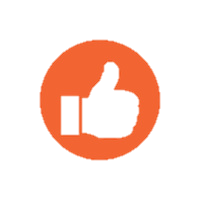 ELEKTRIK MÜHENDISLIGI
MF-4
MF-4
PROGRAMIN AMACI: 
Elektrik programında her türlü elektrik tesisat ve makinelerinin kurulması ve işletilmesi, bunlarla ilgili üretim alanlarında imalata konu olan elektrik malzemeleri ve ünitelerinin tasarlanması ve tesisat projelerinin çizilmesi konularında uygulamaya dönük eğitim ve öğretim yapılır.

GEREKEN NİTELİKLER: 
Elektrik bölümüne girmek isteyen öğrencilerin, fiziğe özellikle elektrik konusuna ilgi duyması, sabırlı, dikkatli ve hoşgörülü olmaları gerekir. Programda endüstri meslek liselerinin elektrik bölümü mezunları daha başarılı olmaktadır.

 ÇALIŞMA ALANLARI:
Bu programdan mezun olanlar kamu ve özel kuruluşlarda teknik ara eleman olarak çalışırlar, isterlerse özel işyeri açabilirler.
620
480
455
84.823
PUAN
OLUSMADI
79.348
AFYON KOCATEPE ÜNİV.
TABAN PUAN: 292,200
BAŞARI SIRASI: 148.000
İSTANBUL TEKNİK ÜNİV.
 TABAN PUAN: 461,016
BAŞARI SIRASI: 17.000
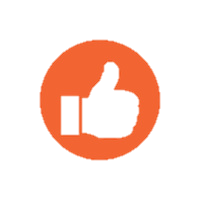 ODYOLOJI
YGS-2
YGS-2
PROGRAMIN AMACI: 
Odyoloji, işitme ve denge bozukluklarının toplumsal olarak önlenmesi, bireysel olarak hastalıkların tanınması, tedavisi ile rehabilitasyonunu sağlayan bilim dalıdır. Bu program sayesinde alanda yetkin insan gücünün kazandırılmasının yanısıra toplumumuzda işitme kaybı ve denge bozuklukları alanındaki sorunlarının belirlenmesi, sorunların ve önceliklerin ortaya konması, bu sorunların giderilmesi için çözüm yollarının aranması hedeflenmektedir.
GEREKEN NİTELİKLER: 
Üst düzeyde genel yeteneğe sahip,
• Biyoloji, elektronik ve fizik konularına ilgili ve bu alanda başarılı,
• Hasta insanlara yardım etmekten hoşlanan,
• Sorumluluk sahibi, dikkatli ve titiz,
• Hoşgörülü ve sabırlı
• kimseler olmaları gerekir.
 ÇALIŞMA ALANLARI:
Bölüm mezunlarının kamuda görev alması için KPSS gibi bir süreçten geçmesi, yani atanmak için yeterli puanı alması gerekir. Odyoloji bölümü iş olanakları hastaneler, çeşitli okullar, okul öncesi eğitim kurumları ve işitme engelliler okulu olarak özetlenebilir.
173
250
200
---
60.991
PUAN 
olUSmaDI
İSTANBUL GELİŞİM ÜNİV.
TABAN PUAN: 281,201
BAŞARI SIRASI: 400.000
KTO KARATAY ÜNİV.
 TABAN PUAN: 479,570
BAŞARI SIRASI: 22.400
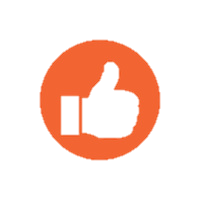 ODYOLOJI
MF-3
MF-3
PROGRAMIN AMACI: 
Odyoloji, işitme ve denge bozukluklarının toplumsal olarak önlenmesi, bireysel olarak hastalıkların tanınması, tedavisi ile rehabilitasyonunu sağlayan bilim dalıdır. Bu program sayesinde alanda yetkin insan gücünün kazandırılmasının yanısıra toplumumuzda işitme kaybı ve denge bozuklukları alanındaki sorunlarının belirlenmesi, sorunların ve önceliklerin ortaya konması, bu sorunların giderilmesi için çözüm yollarının aranması hedeflenmektedir.
GEREKEN NİTELİKLER: 
Üst düzeyde genel yeteneğe sahip,
• Biyoloji, elektronik ve fizik konularına ilgili ve bu alanda başarılı,
• Hasta insanlara yardım etmekten hoşlanan,
• Sorumluluk sahibi, dikkatli ve titiz,
• Hoşgörülü ve sabırlı
• kimseler olmaları gerekir.
 ÇALIŞMA ALANLARI:
Bölüm mezunlarının kamuda görev alması için KPSS gibi bir süreçten geçmesi, yani atanmak için yeterli puanı alması gerekir. Odyoloji bölümü iş olanakları hastaneler, çeşitli okullar, okul öncesi eğitim kurumları ve işitme engelliler okulu olarak özetlenebilir.
368
480
715
---
60.991
PUAN 
olUSmaDI
İNÖNÜ ÜNİV.
TABAN PUAN: 427,379
BAŞARI SIRASI: 32.700
HACETTEPE ÜNİV.
 TABAN PUAN: 444,570
BAŞARI SIRASI: 23.800
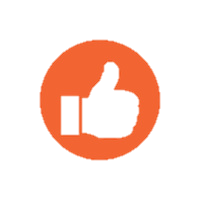 ılkögretım matematık ögretmenlıgı
MF-1
MF-1
PROGRAMIN AMACI: 
Çalıştığı eğitim kurumunda ilköğretim 6, 7 ve 8. sınıf öğrencilerine matematik ile ilgili eğitim veren kişidir.
GEREKEN NİTELİKLER: 
İlköğretim matematik öğretmeni olmak isteyenlerin;
• Üstün bir sayısal düşünme yeteneğine sahip,
• Matematiğe karşı ilgili ve bu alanda başarılı,
• Düşüncelerini başkalarına açık bir biçimde aktarabilen,
• İyi bir öğrenme ortamı sağlayabilen,
• Dikkatli, işine özen gösteren,
• Mesleğinin sorunları ile ilgilenen ve çözüm yolları bulmaya çalışan,
• İnsanlarla iyi iletişim kurabilen; sevecen, hoşgörülü, sabırlı,
• Öğrencilerin duygu ve düşüncelerini anlayabilen,
• Kendini geliştirmeye istekli ve yaratıcı
kimseler olmaları gerekir.
 ÇALIŞMA ALANLARI:
Bu programlardan mezun olanlar, resmi ve özel tüm ilköğretim kurumlarında öğretmen olarak görev yapabilecekleri gibi, görsel ve yazılı basın için çocuk programları ve çocuklara yönelik bilgisayar programları hazırlama gibi alanlarda da çalışabilirler. Ayrıca, üniversitelerin ilgili bölümlerinde akademik çalışmalar yapabilirler.
Ülke nüfusundaki hızlı artış, beraberinde yeni okulların açılmasını zorunlu kılmaktadır. Bu durum öğretmen ihtiyacını artırmaktadır.
Kendi branşı dışında ayrıca aylık karşılığı okutabileceği dersler ; Matematik, Geometri, Analitik geometri, ileri matematik, matematik uygulamaları, mesleki matematik, astronomi ve uzay bilimleri, istatistik, araştırma teknikleri gibi derslere girebilmektedir.
3.987
3.985
4.089
71.233
71.183
72.632
AĞRI İBRAHİM ÇEÇEN ÜNİV.
TABAN PUAN: 321,016
BAŞARI SIRASI: 119.000
BOĞAZİÇİ ÜNİV.
 TABAN PUAN: 432,493
BAŞARI SIRASI: 32.900
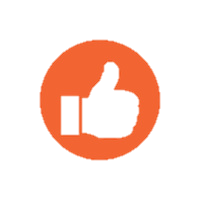 GASTRONOMI
YGS-4
MF-1
PROGRAMIN AMACI: 
Gastronomi Uzmanı; Zengin Türk mutfak kültürünün geliştirilmesini, uluslararası düzeyde tanıtılmasını ve saygınlığının korunmasını sağlayan, modern ve klasik pişirme teknikleriyle yiyecek-içecek yönetimi konularında donanımlı, gıda hammaddelerinin besin değerini kaybetmeden, sorumluluğundaki görevlilerle birlikte yemek pişirme kültür ve aktivitesini resim, heykel, müzik, felsefe ve görgü kuralları ile birleştirerek görsel şölen içerisinde sunabilen, eğitimli (şef) yönetici kişidir.
GEREKEN NİTELİKLER: 
Fizik, kimya, biyoloji, matematik alanlarına ilgili,
• İnceleme ve araştırma yapmaya meraklı,
• Ellerini çok iyi kullanabilme yeteneğine sahip,
• Fiziksel olarak sağlıklı ve yoğun iş temposuna dayanıklı,
• Takım çalışması ruhuna sahip, damak tadının bir üst kademe daha kuvvetli olması, hızlı etkin karar verebilen,
• Hijyenik kurallara duyarlı,
• Yoğun ve yaygın dikkatini üst düzeyde kullanabilen,
• Estetik, yaratıcı ve sabırlı özelliğe sahip,
• El-göz koordinasyonu ve hayal gücü gelişmiş
kişiler olmaları gerekir.
 ÇALIŞMA ALANLARI:
Gastronomi Uzmanlarının yoğun olarak özel sektörde çalışırlar. Gıda maddeleri işleyen müşteri potansiyeli yüksek her türlü otel ve restoranlarda görev yapabilirler.
• Son yıllarda ülkemiz turizminin gelişmesi ve hizmet sektöründe yiyecek- içecek ve eğlence hizmeti veren otel ve restoranların artış göstermesi ve rekabetin getirdiği müşteri memnuniyetinin önem kazanması nedeniyle ile önümüzdeki yıllarda bu alanda eğitim alan kişilere iş talebi artacaktır.
364
588
964
---
---
---
CUMHURİYET ÜNİV.
TABAN PUAN: 346,564
BAŞARI SIRASI: 278.000
DOKUZ EYLÜL ÜNİV.
 TABAN PUAN: 376,818
BAŞARI SIRASI: 153.000
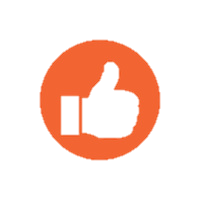 GASTRONOMI
TS-2
TS-2
PROGRAMIN AMACI: 
Gastronomi Uzmanı; Zengin Türk mutfak kültürünün geliştirilmesini, uluslararası düzeyde tanıtılmasını ve saygınlığının korunmasını sağlayan, modern ve klasik pişirme teknikleriyle yiyecek-içecek yönetimi konularında donanımlı, gıda hammaddelerinin besin değerini kaybetmeden, sorumluluğundaki görevlilerle birlikte yemek pişirme kültür ve aktivitesini resim, heykel, müzik, felsefe ve görgü kuralları ile birleştirerek görsel şölen içerisinde sunabilen, eğitimli (şef) yönetici kişidir.
GEREKEN NİTELİKLER: 
Fizik, kimya, biyoloji, matematik alanlarına ilgili,
• İnceleme ve araştırma yapmaya meraklı,
• Ellerini çok iyi kullanabilme yeteneğine sahip,
• Fiziksel olarak sağlıklı ve yoğun iş temposuna dayanıklı,
• Takım çalışması ruhuna sahip, damak tadının bir üst kademe daha kuvvetli olması, hızlı etkin karar verebilen,
• Hijyenik kurallara duyarlı,
• Yoğun ve yaygın dikkatini üst düzeyde kullanabilen,
• Estetik, yaratıcı ve sabırlı özelliğe sahip,
• El-göz koordinasyonu ve hayal gücü gelişmiş
kişiler olmaları gerekir.
 ÇALIŞMA ALANLARI:
Gastronomi Uzmanlarının yoğun olarak özel sektörde çalışırlar. Gıda maddeleri işleyen müşteri potansiyeli yüksek her türlü otel ve restoranlarda görev yapabilirler.
• Son yıllarda ülkemiz turizminin gelişmesi ve hizmet sektöründe yiyecek- içecek ve eğlence hizmeti veren otel ve restoranların artış göstermesi ve rekabetin getirdiği müşteri memnuniyetinin önem kazanması nedeniyle ile önümüzdeki yıllarda bu alanda eğitim alan kişilere iş talebi artacaktır.
603
908
1.140
---
---
---
ATATÜRK ÜNİV.
TABAN PUAN: 360,682
BAŞARI SIRASI: 79.500
AKDENİZ ÜNİV.
 TABAN PUAN: 416,186
BAŞARI SIRASI: 20.700
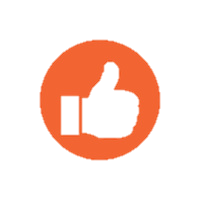 BIZI DINLEDIGINIZ 
ICIN TESEKKUR
EDERIZ.
KAYNAKÇA
http://www.dersimiz.com
http://www.derszamani.net
http://kpss.memurlar.net/istatistik/unvan/default.aspx?Type=4&Branch=4265.0
GASTRONOMI (GASTRONOMI VE MUTFAK SANATLARI